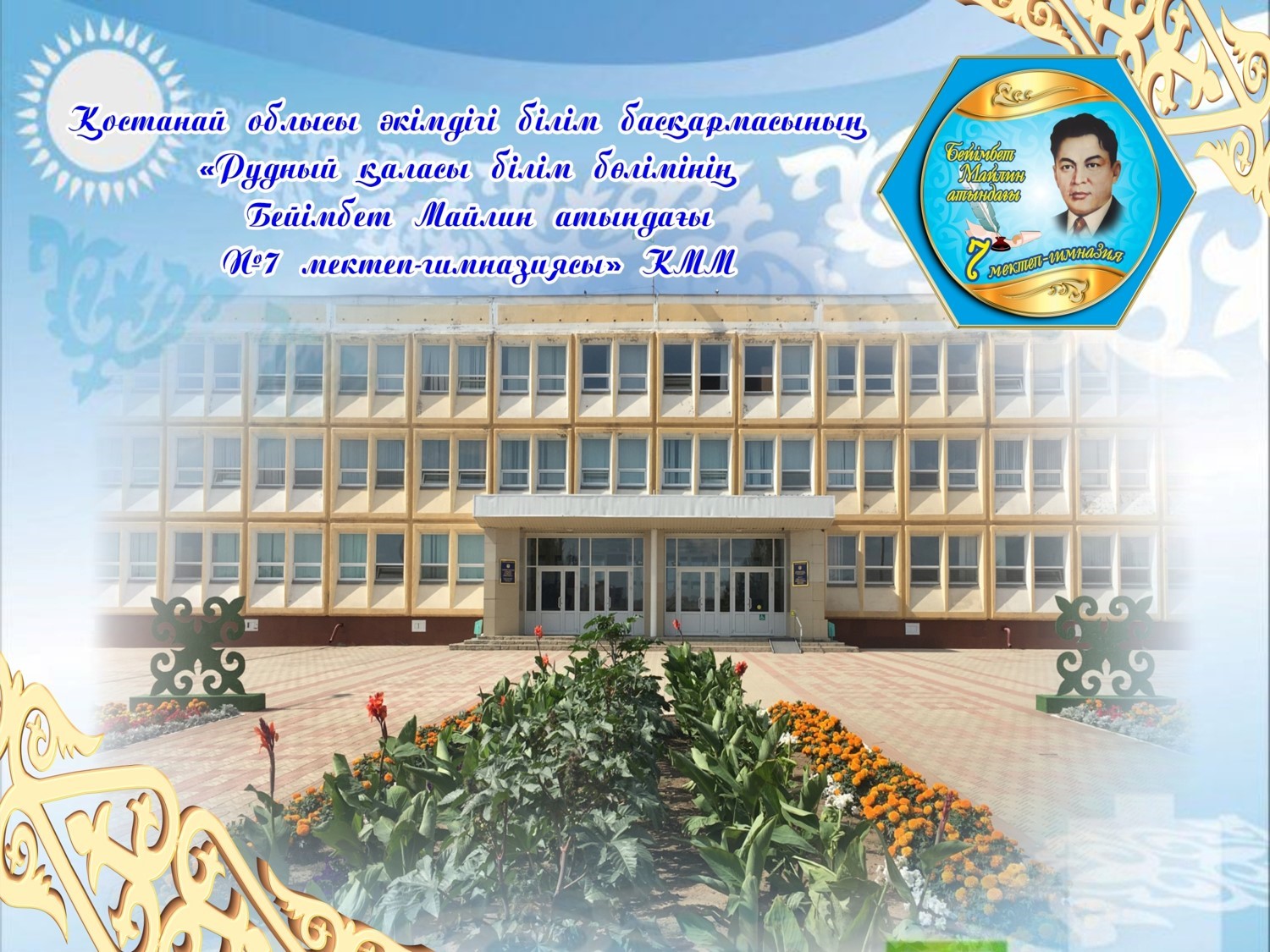 «Темірқазық» педагогикалық клубы
Оқушылардың педагогикалық мамандықты таңдауға деген ынтасын дамытудың психологиялық-педагогикалық жағдайларын анықтау және эксперименттік негіздеу.
1
Педагогикалық мамандықты таңдауға мотивацияны дамыту бойынша оқушылармен жұмысты ұйымдастырудың ерекшеліктерін анықтау;
1
Оқушылардың педагогикалық мамандықты таңдауға деген ынтасын дамытудың психологиялық-педагогикалық жағдайларын анықтау және эксперименттік сынақтан өткізу
2
Оқушылардың педагогикалық мамандықты таңдауға деген ынтасын дамыту бойынша әдістемелік ұсыныстар, «Болашақ педагог» курсының бағдарламасын әзірлеу.
3
Мақсаты:
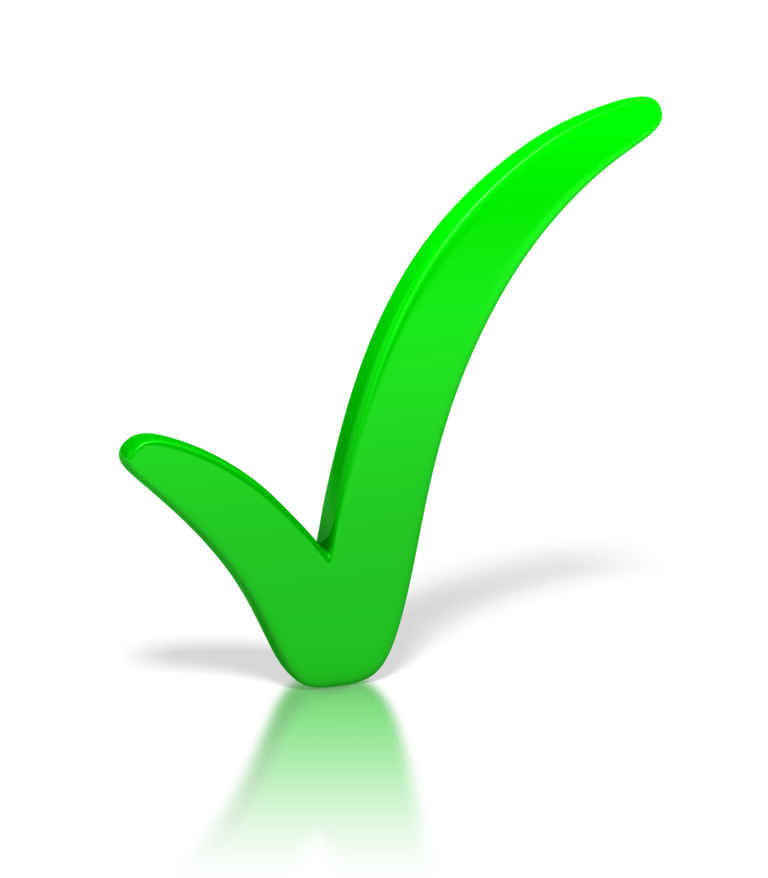 Міндеттері:
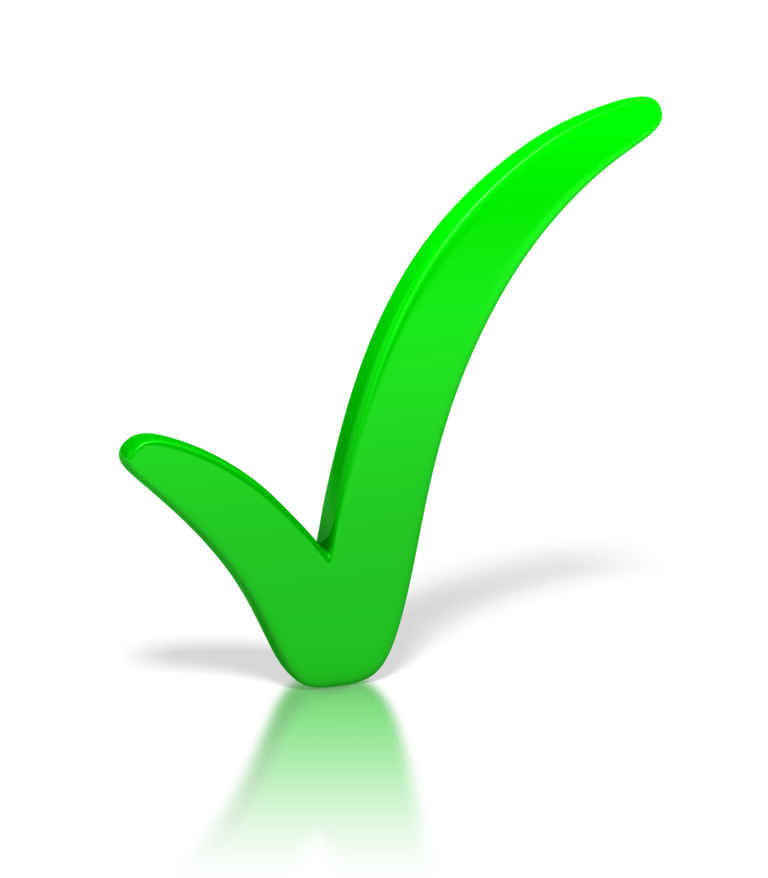 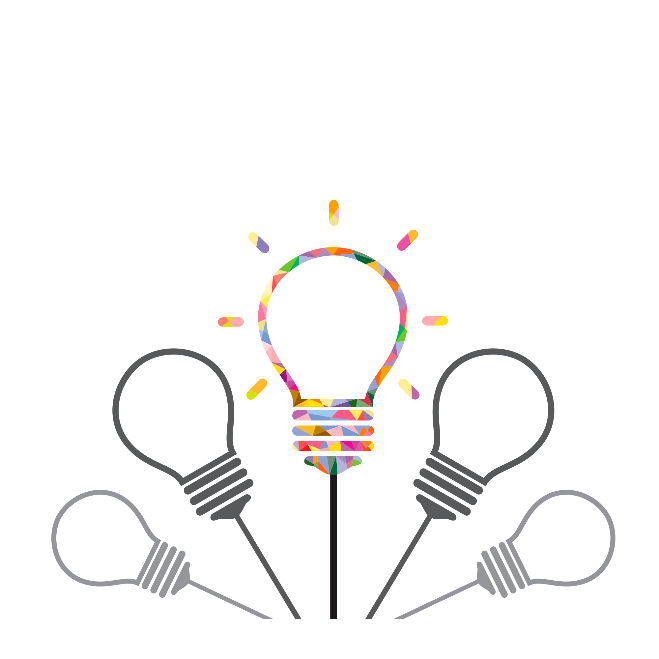 Ашық алаңдар
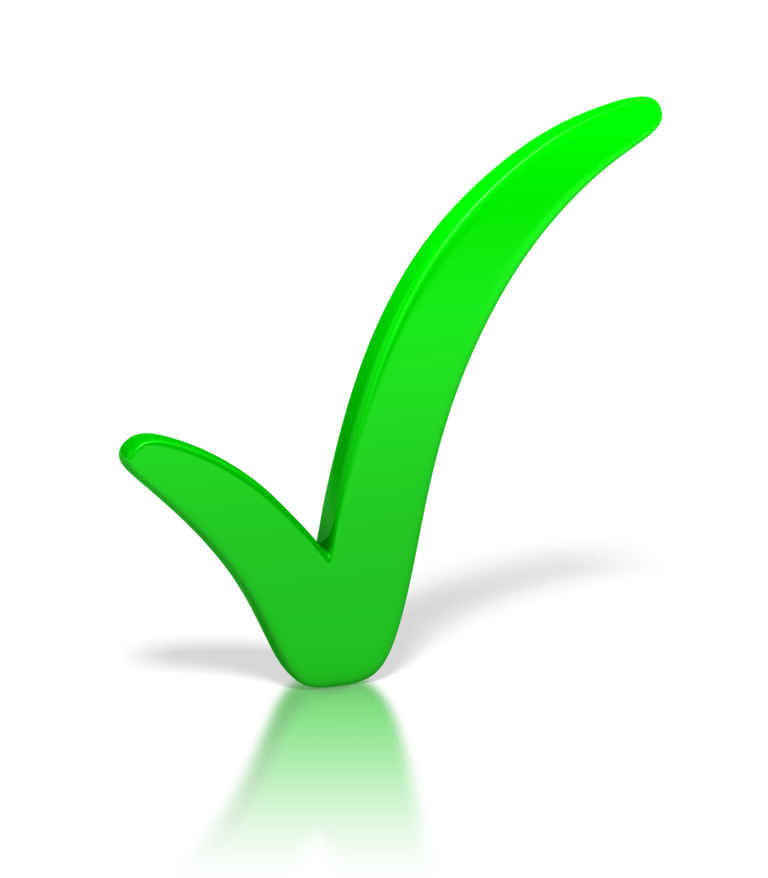 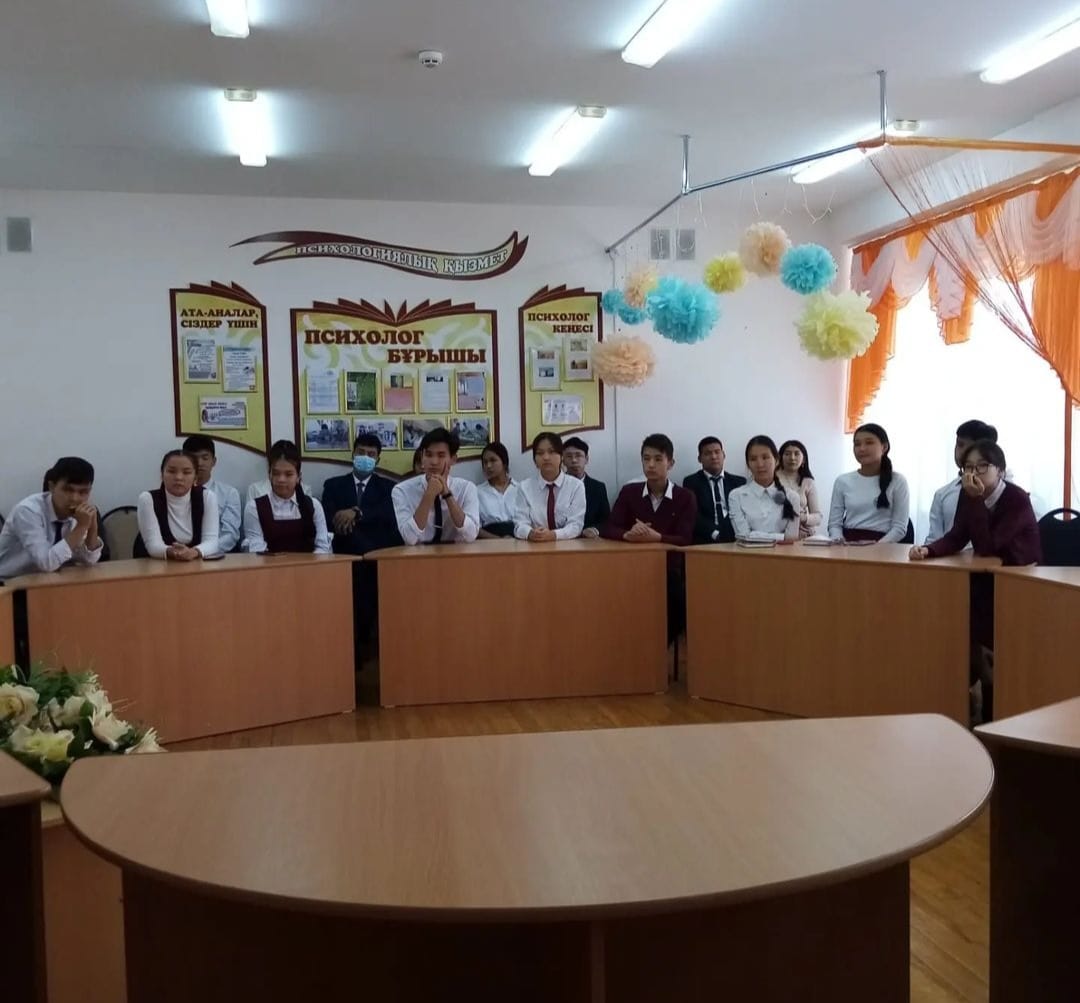 «Қостанай облысы әкімдігінің білім басқармасы» ММ білім беру ұйымдарында инновацияларды сынау және олардың тиімділігін анықтау бойынша ғылыми-зерттеу қызметін ұйымдастыру мақсатында
Рудныйдағы Би-аға атындағы №7 мектеп-гимназиясының білім алушылары құрамынан келешекте педагогикалық мамандықты таңдаған оқушылар санатынан «Темірқазық» педагогикалық клубының жұмысы биылғы жылда бастау алған еді.
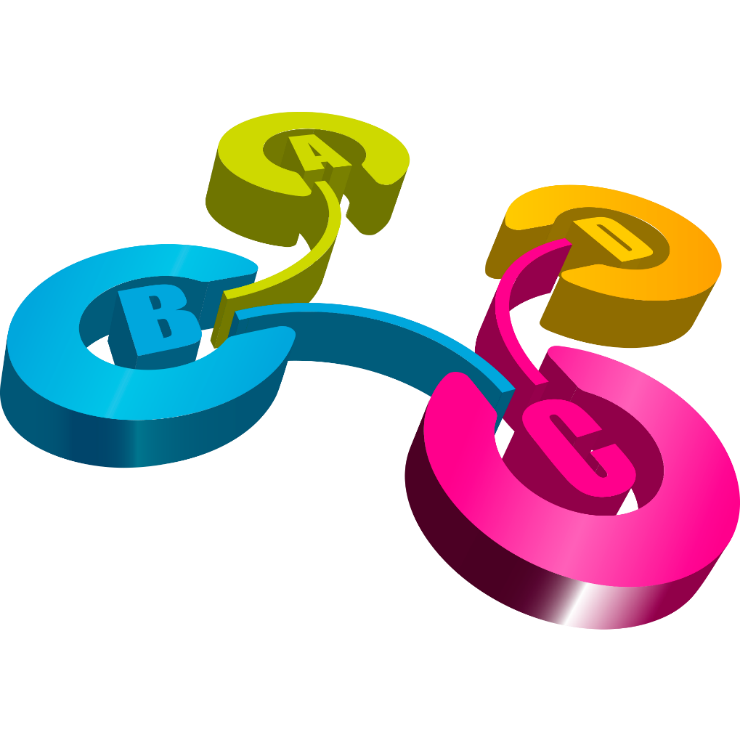 Бүгінгі күнге дейін педклубымыздың атқарған іс-шаралары некен-саяқ. Марапаттары да біршама.
Педагогикалық клубтың жұмысы жоспарына сәйкес мұғалімдердің кәсіби мерекесі күнін тойлауы қарсаңында қалалық білім бөлімі басшысы Темірхан Бекбергенұлымен кездесу ұйымдастыру арқылы қаламыздың №15, №19 мектептерінен болашақ педагогикалық мамандықты таңдап отырған түлектерді шақыра отыра өзекті мәселелер талқыға алынған ашық алаң өтті.
Аталмыш іс-шараның мақсаты – болашақта педагогикалық мамандықтарға түсетін білім алушылардың педагогикалық мамандықты таңдауға деген ынтасын дамытуда туындаған сұрақтар бойынша диалогтық орта құру.
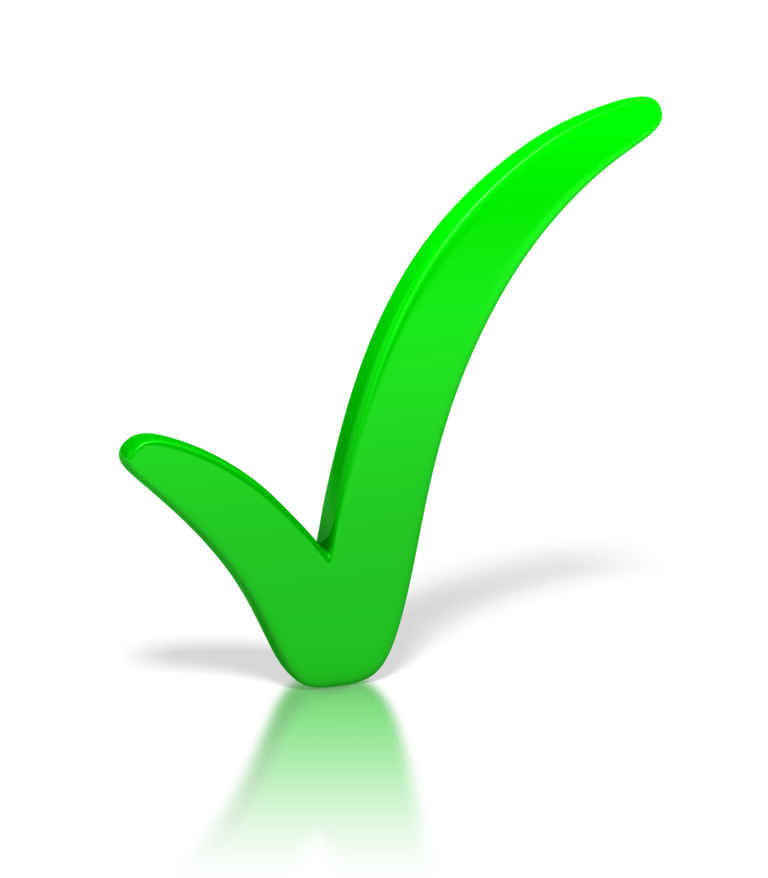 Облыстық іс-шаралар
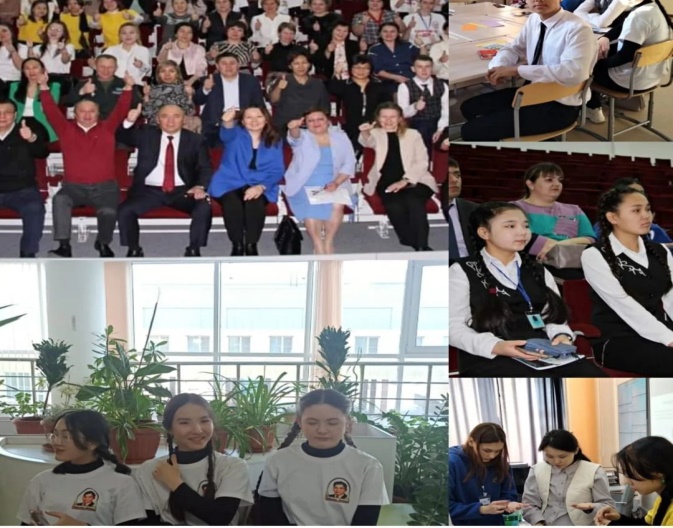 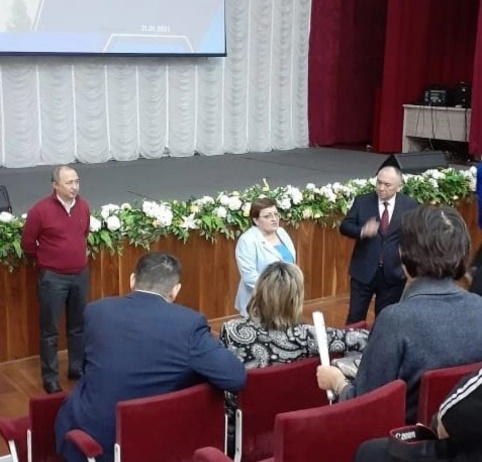 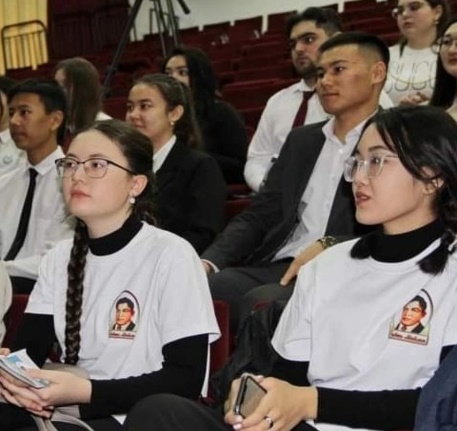 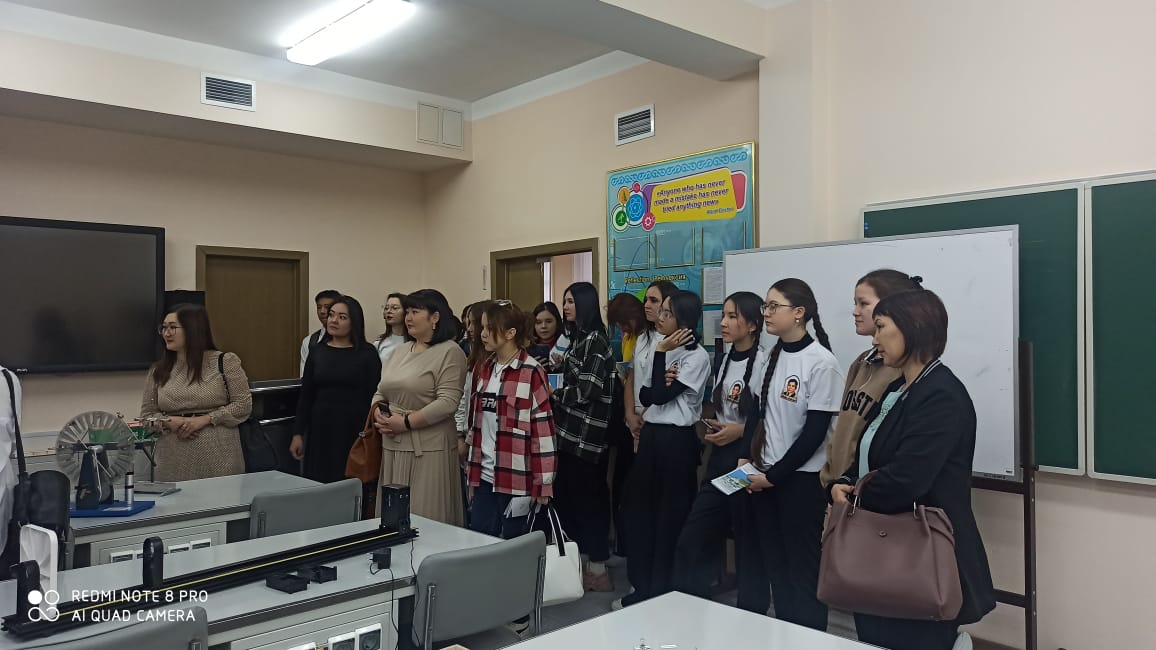 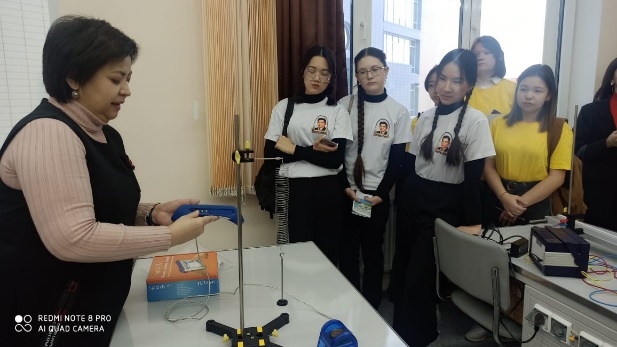 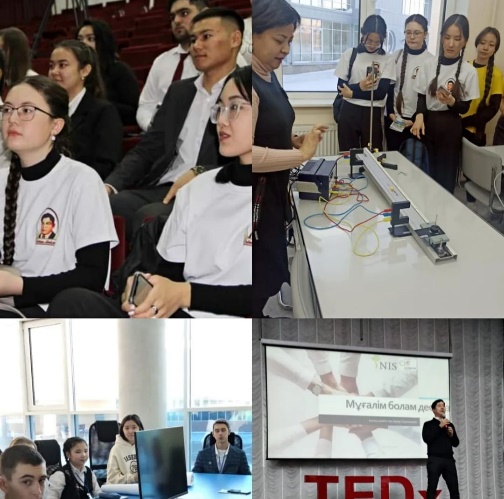 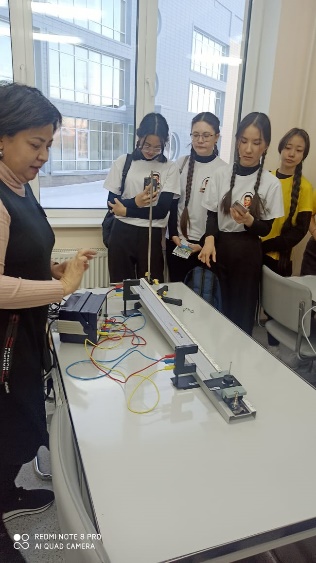 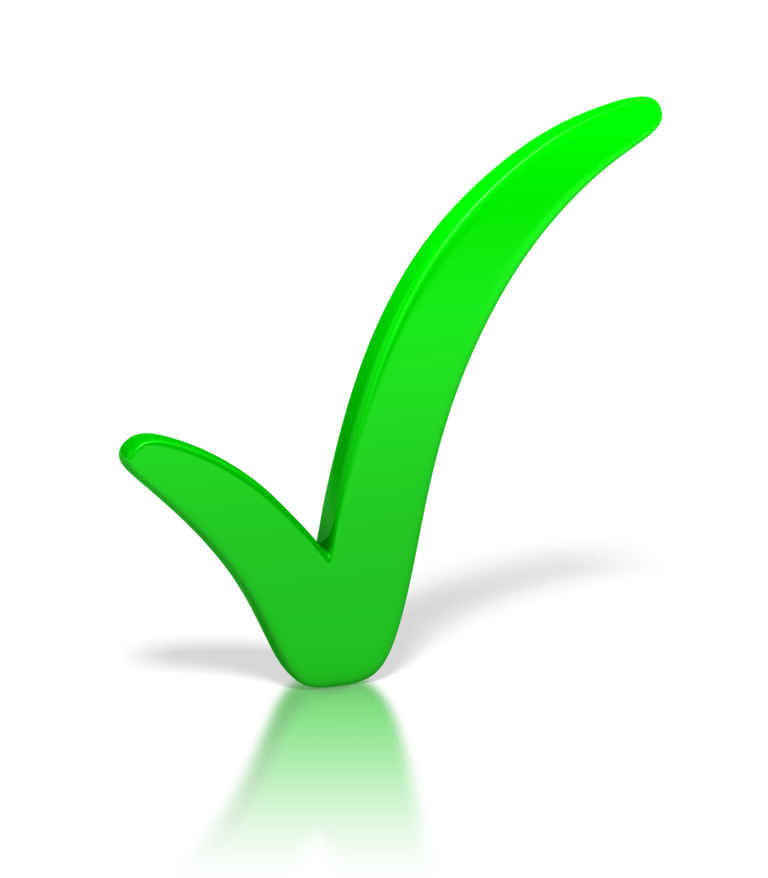 Мектепішілік іс-шаралар
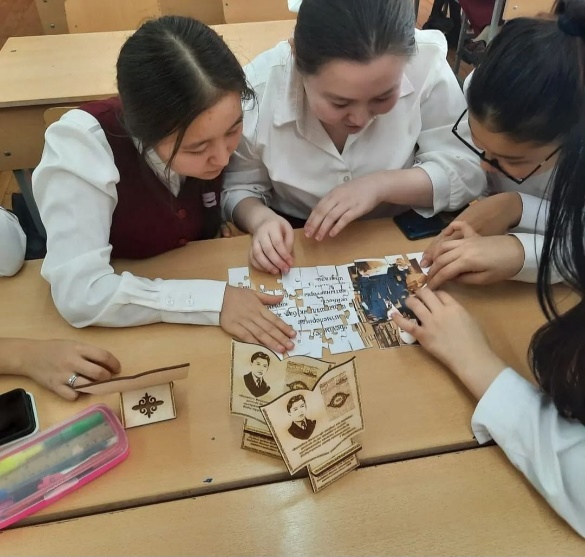 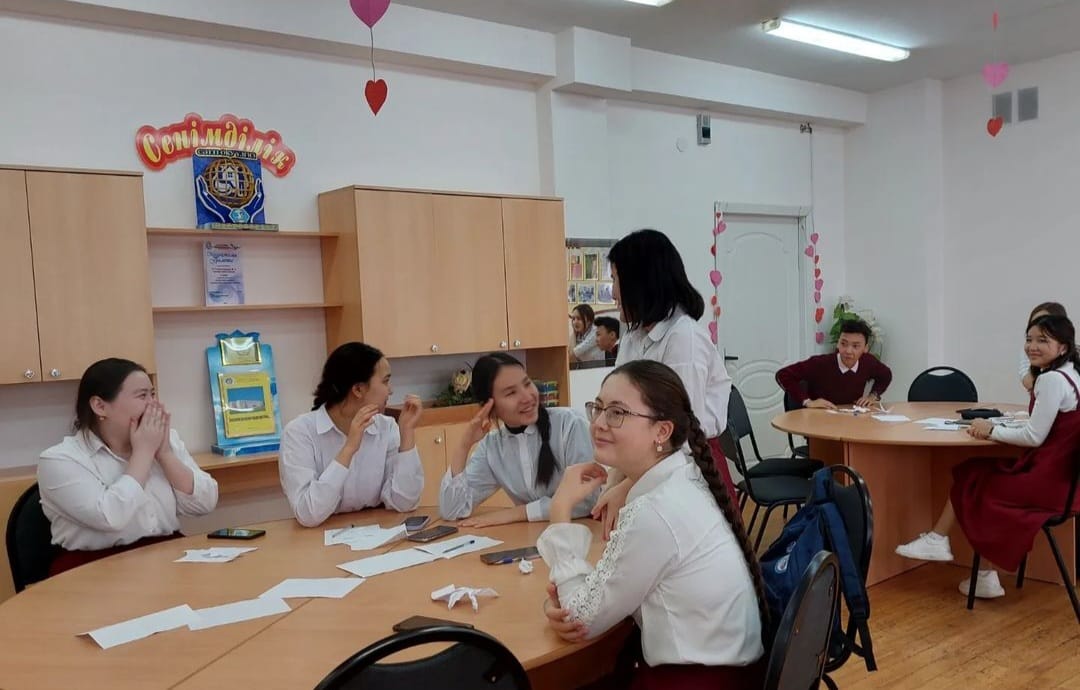 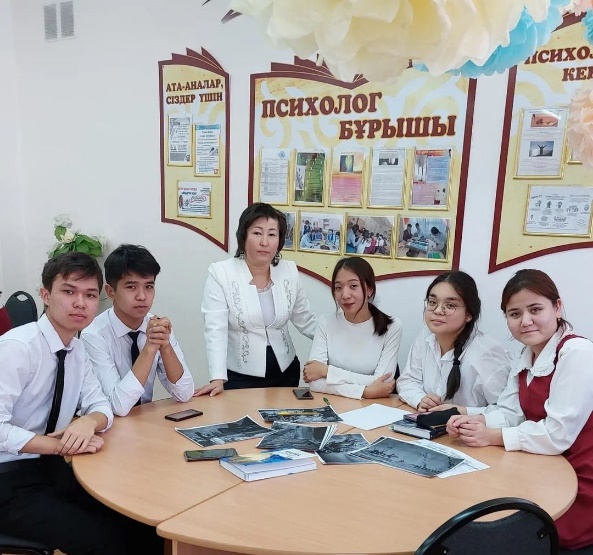 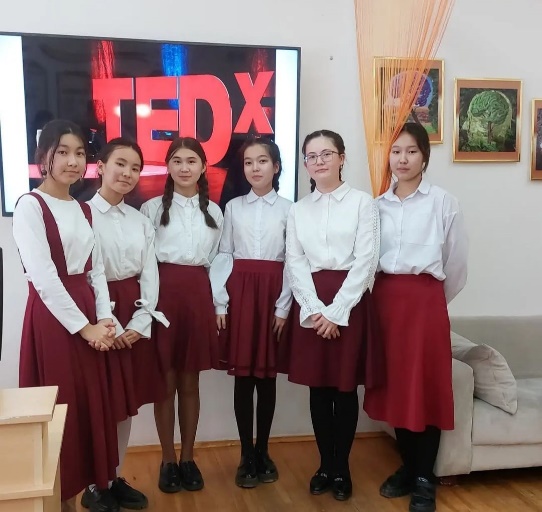 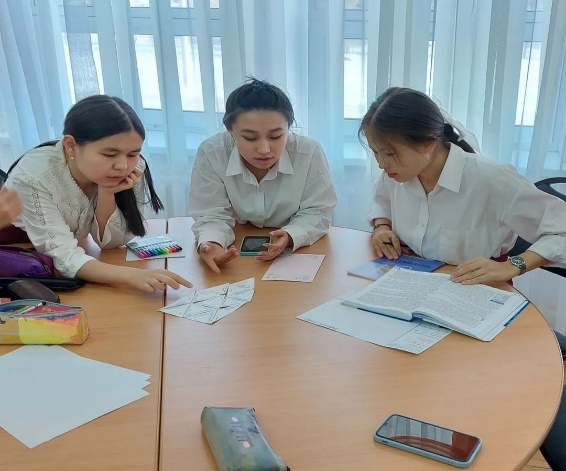 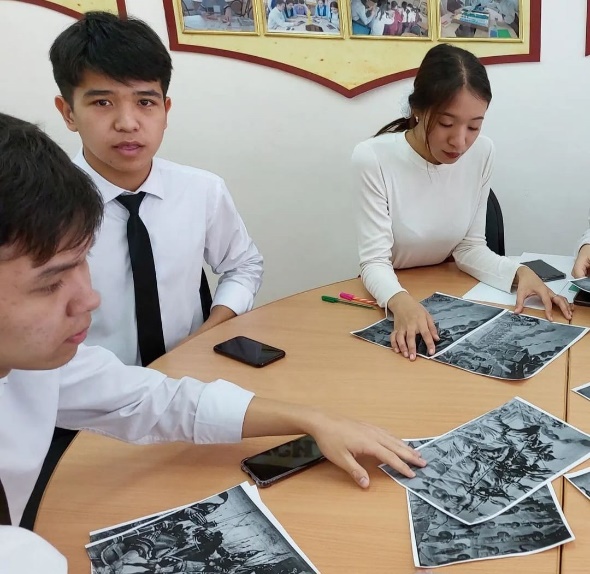 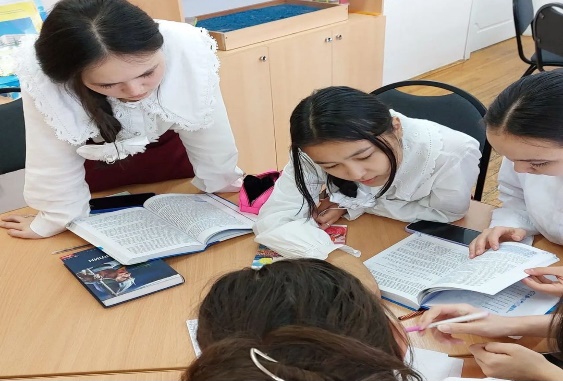 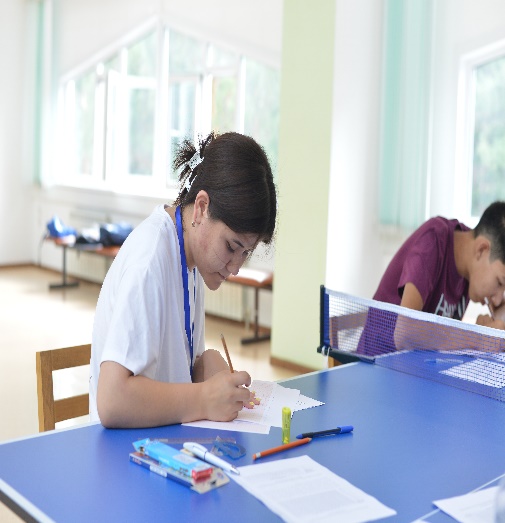 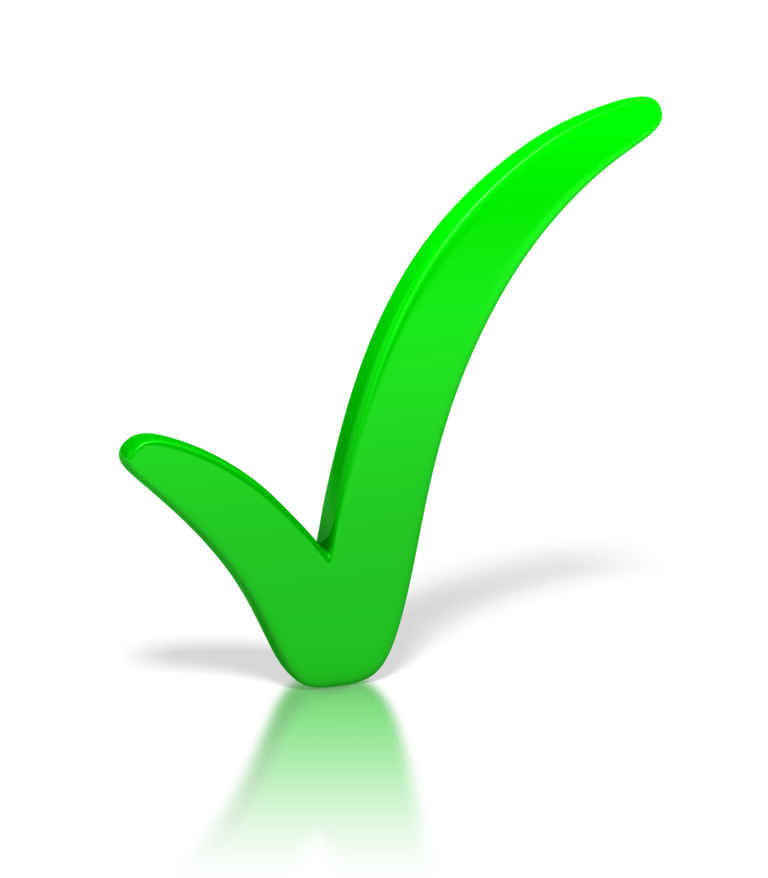 Республикалық іс-шаралар
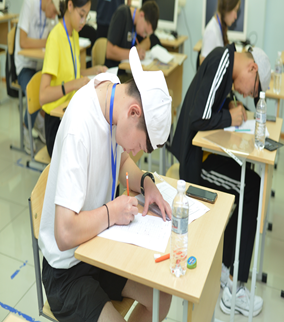 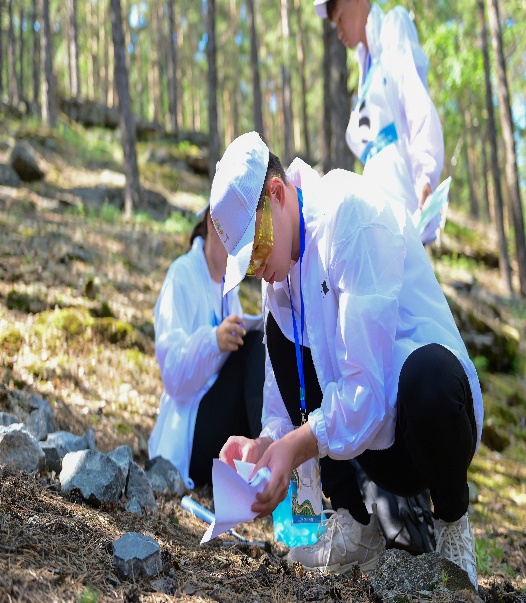 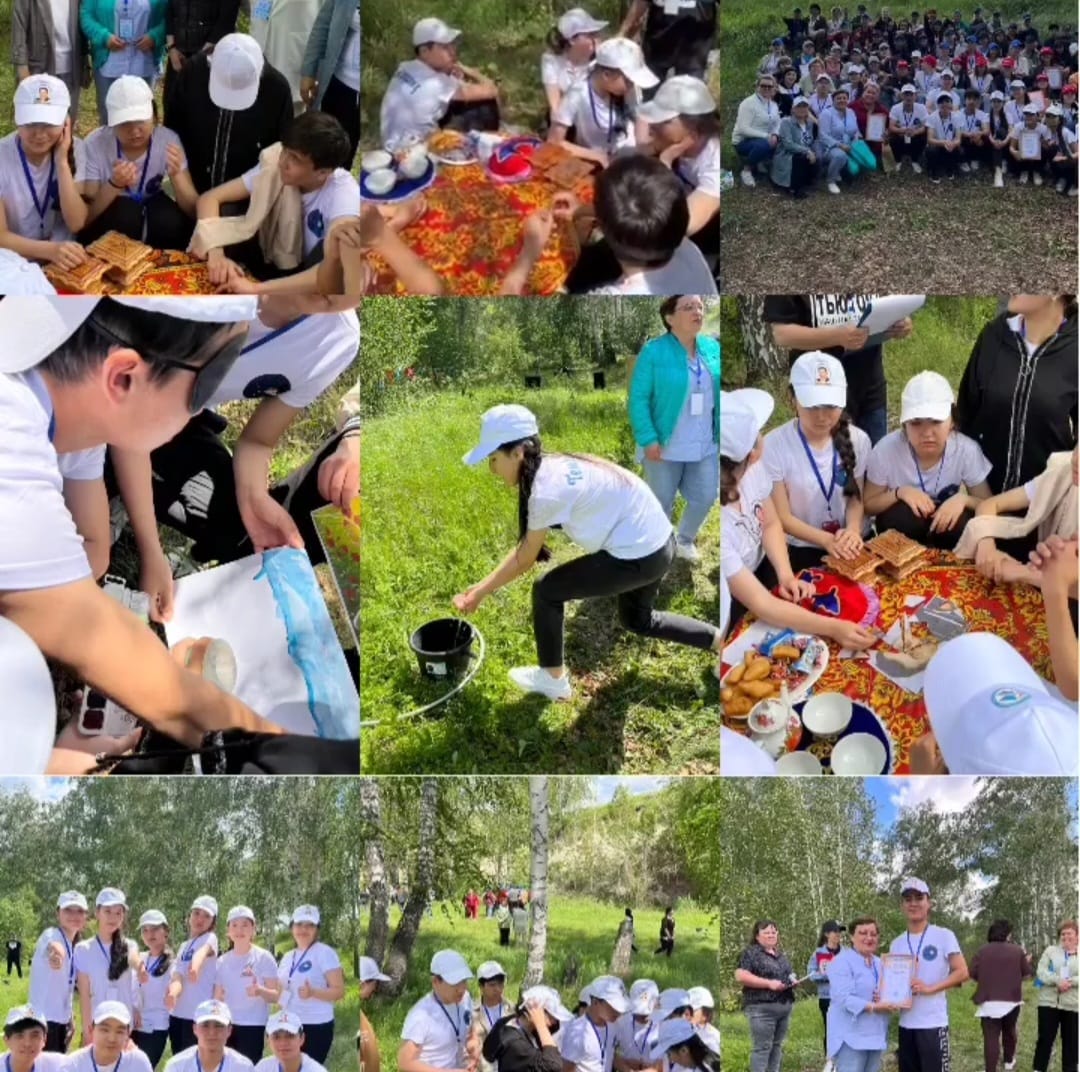 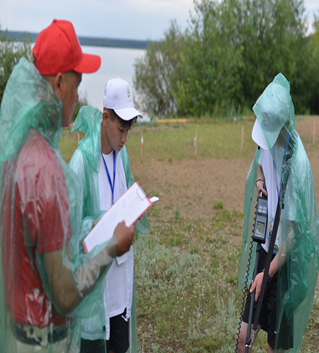 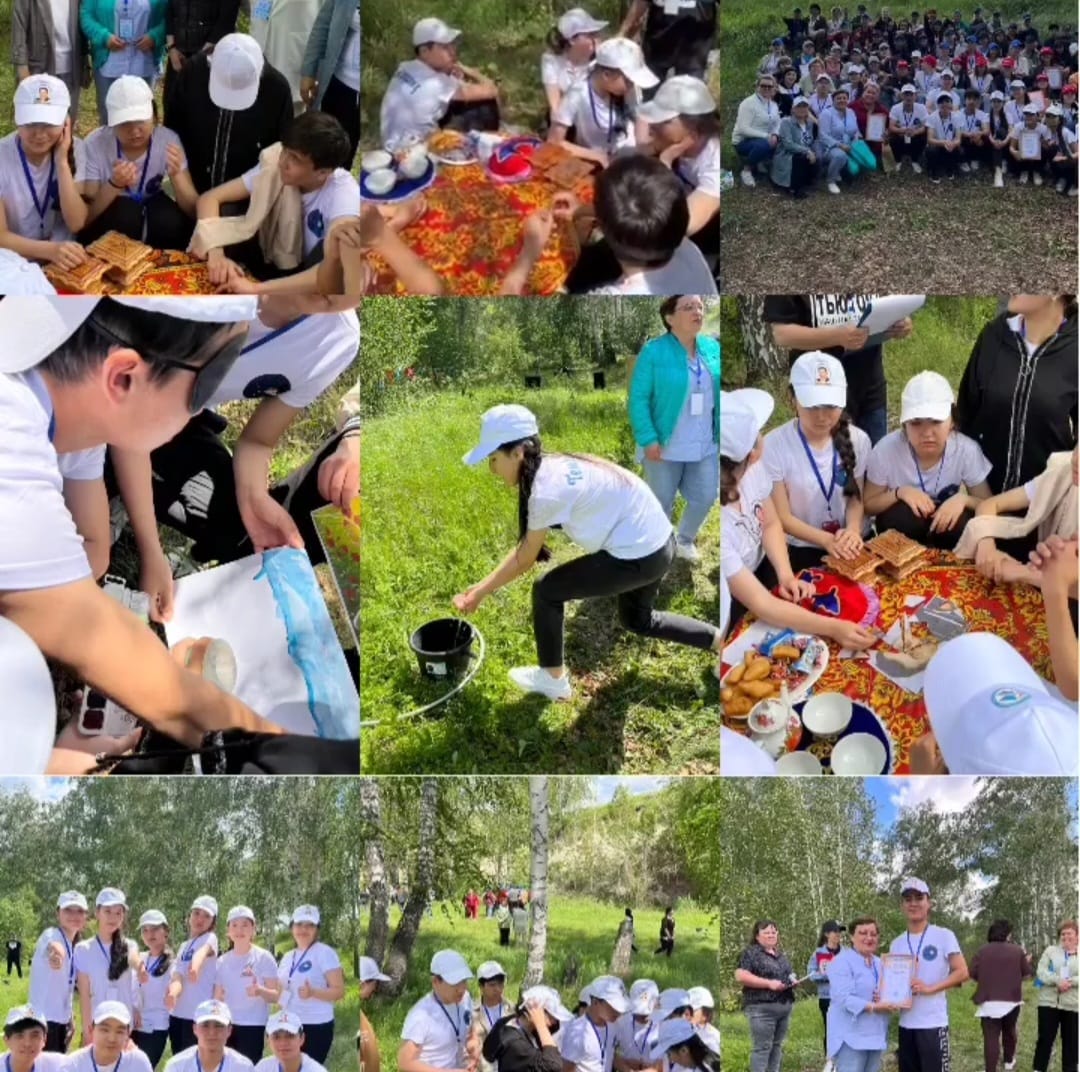 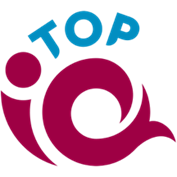 «TopIQ.kz - білім берудегі цифрландыру драйвері» жобасы
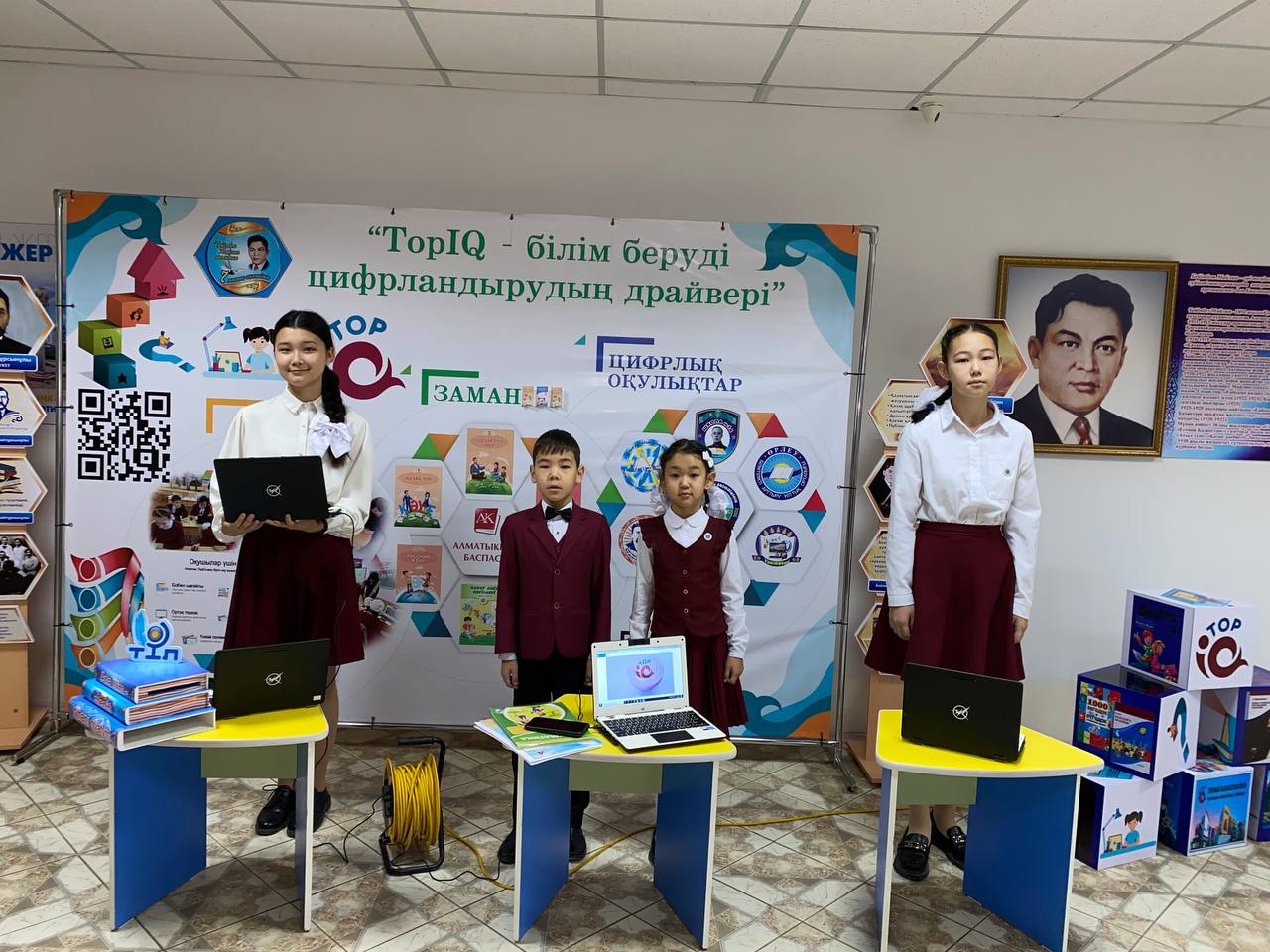 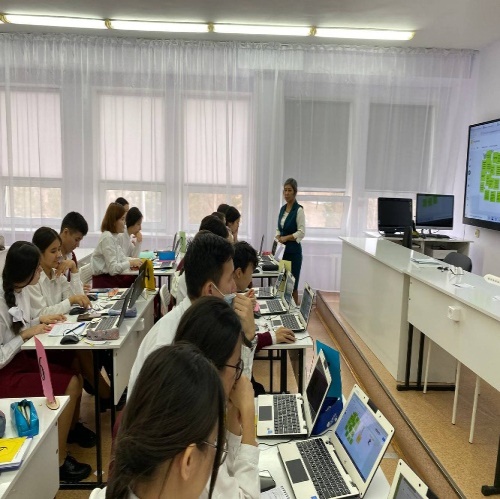 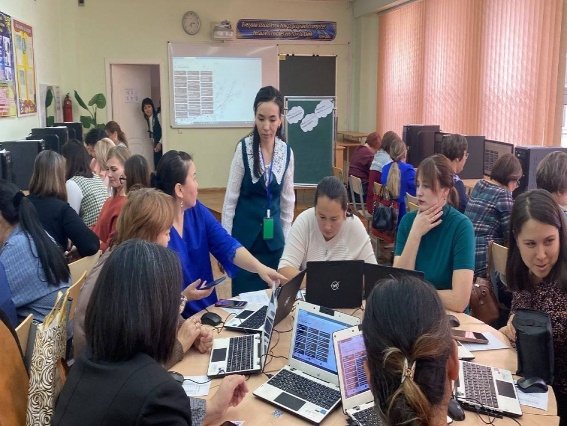 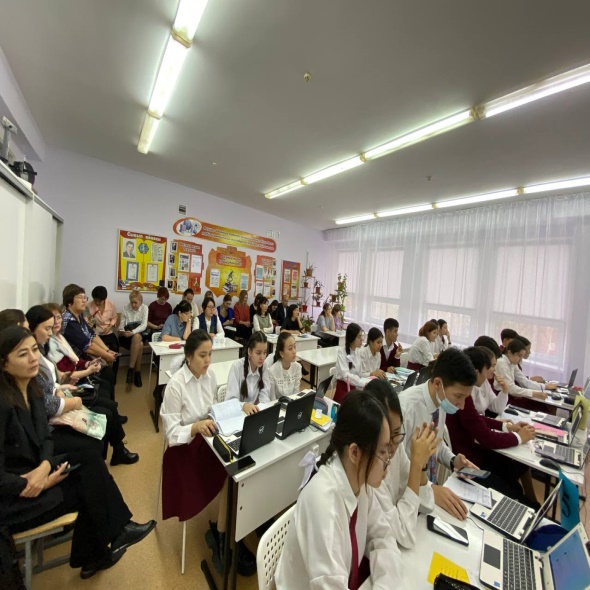 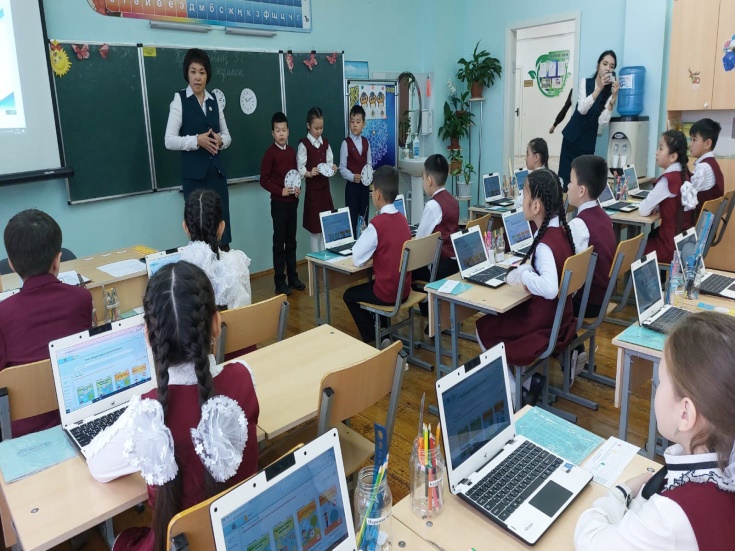 ЖОБА МИССИЯСЫ: Оқушылардың сандық құзыреттілігін арттыру
«Адам ізі» өлкетану зерттеуі, мұражайлық қызмет» жобасы
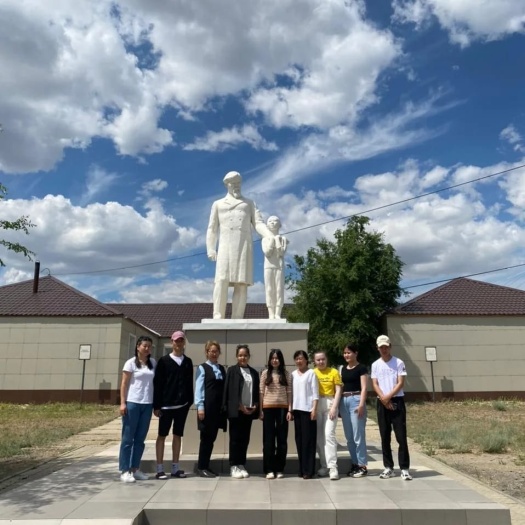 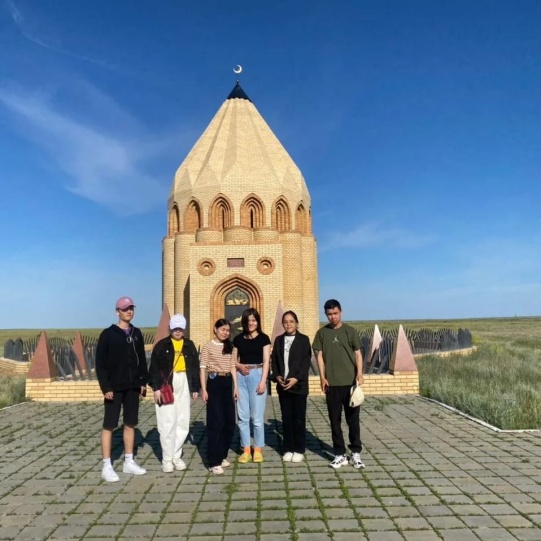 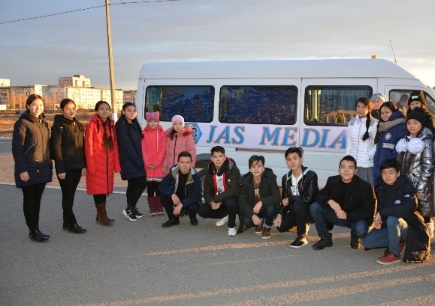 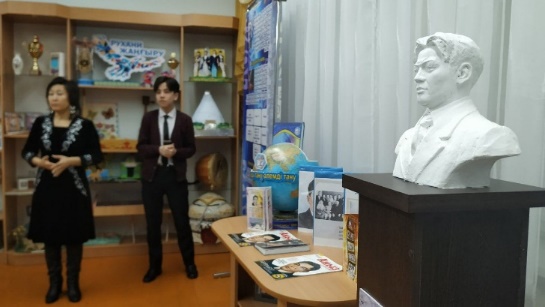 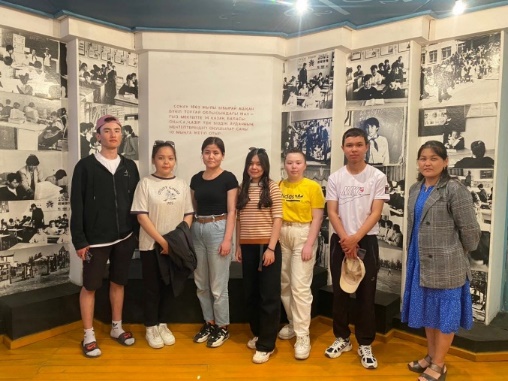 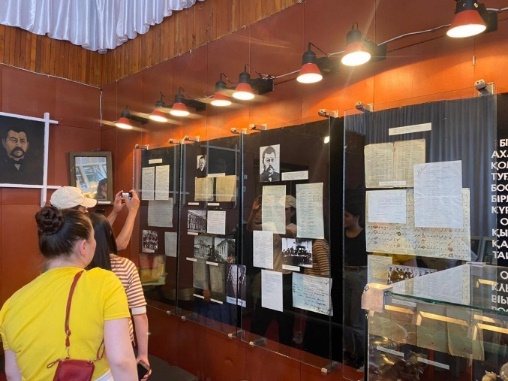 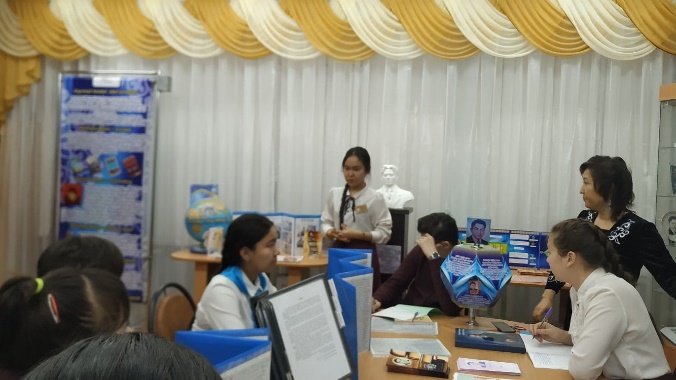 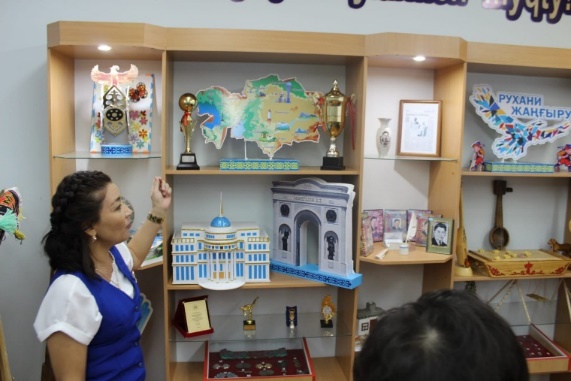 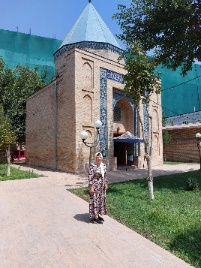 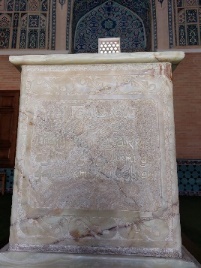 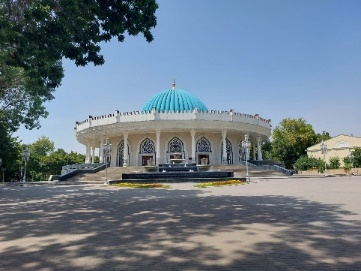 ЖЕТІСТІК     НӘТИЖЕ
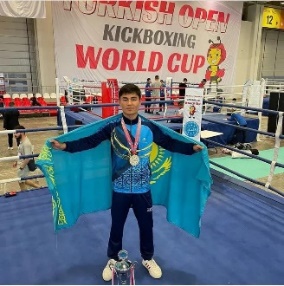 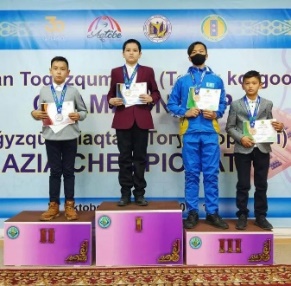 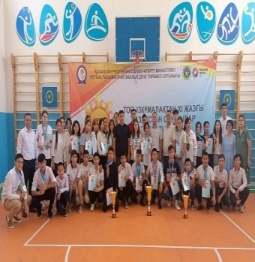 ЮНЕСКО қолдауымен 
“The Planet of ART 2022” Халықаралық фестивалінің жеңімпазы
Жагипар Г.
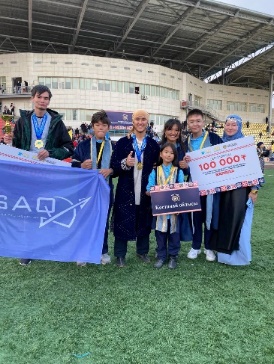 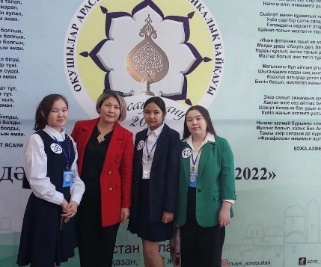 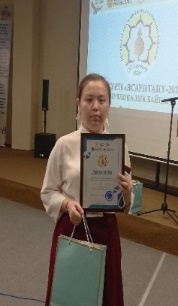 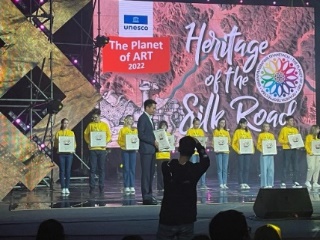 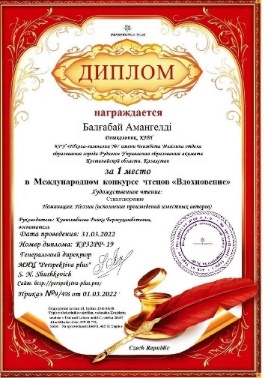 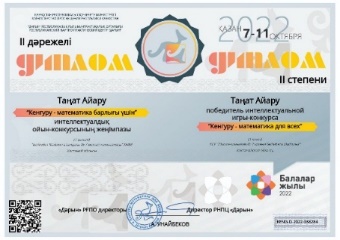 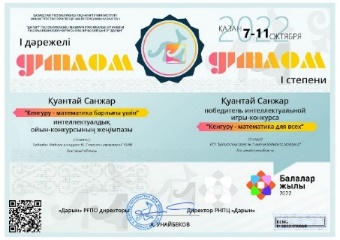 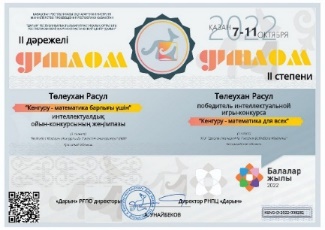 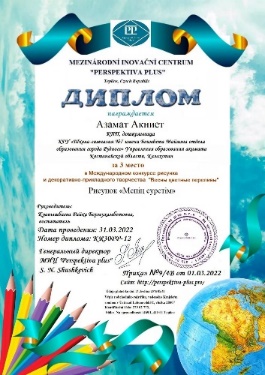 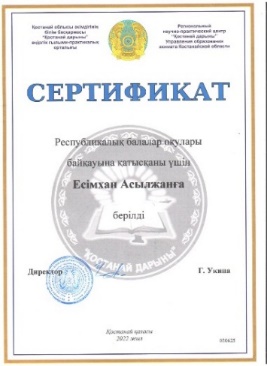 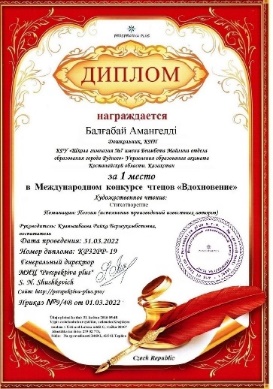 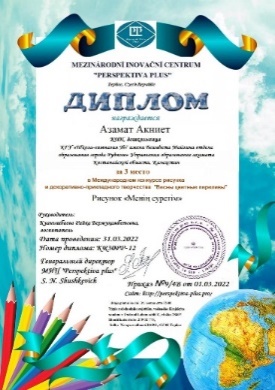 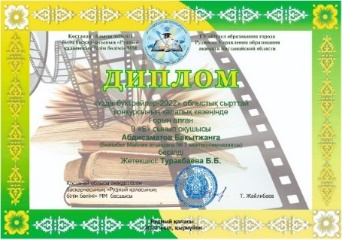 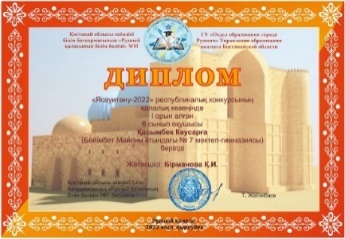 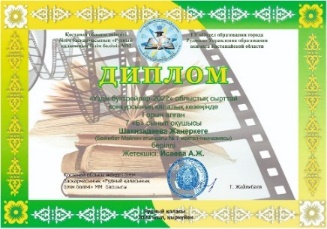 ОБЛЫСТЫҚ, РЕСПУБЛИКАЛЫҚ, ХАЛЫҚАРАЛЫҚ САЙЫСТАРДА ҚОЛТАҢБА ҚАЛДЫРҒАН ЖЕҢІМПАЗДАР
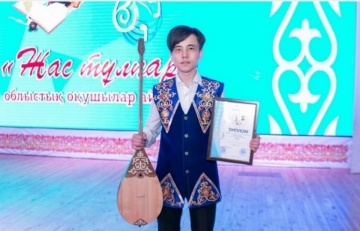 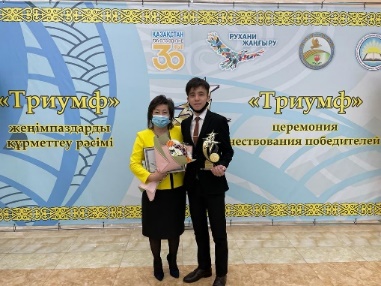 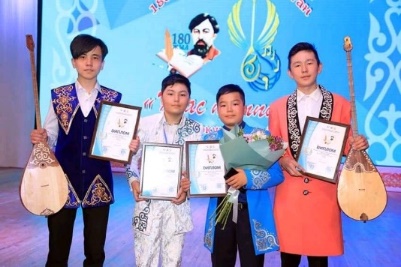 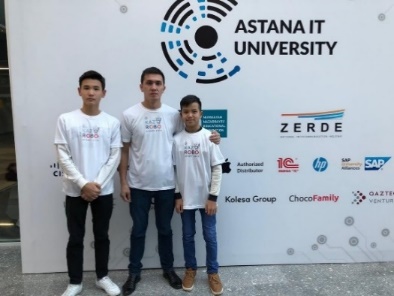 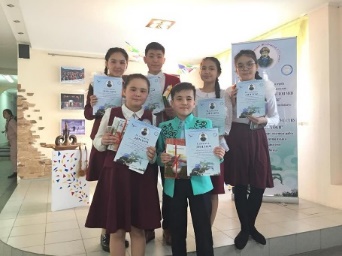 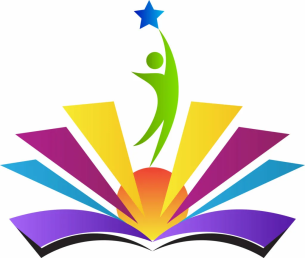 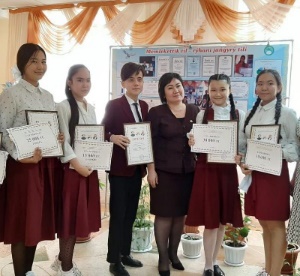 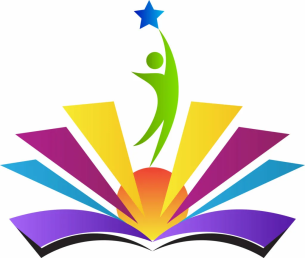 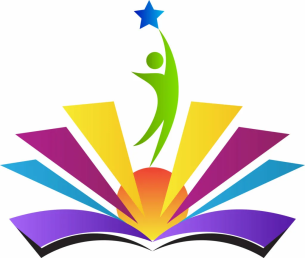 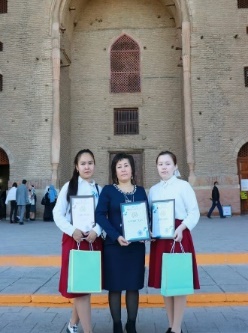 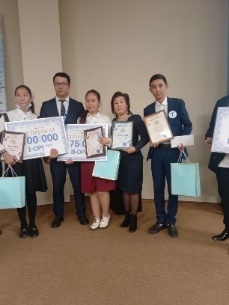 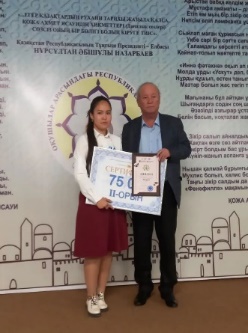 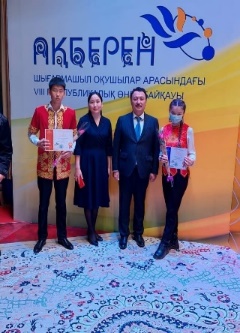 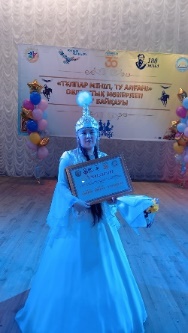 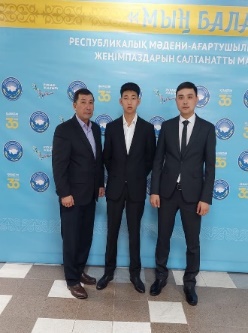 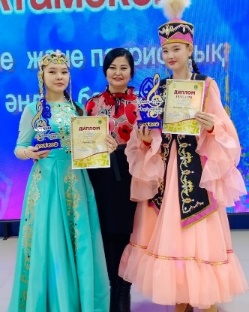 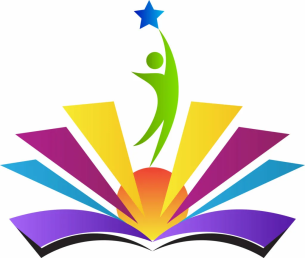 «Менің алғашқы сабағым» флешмобының қатысушылары
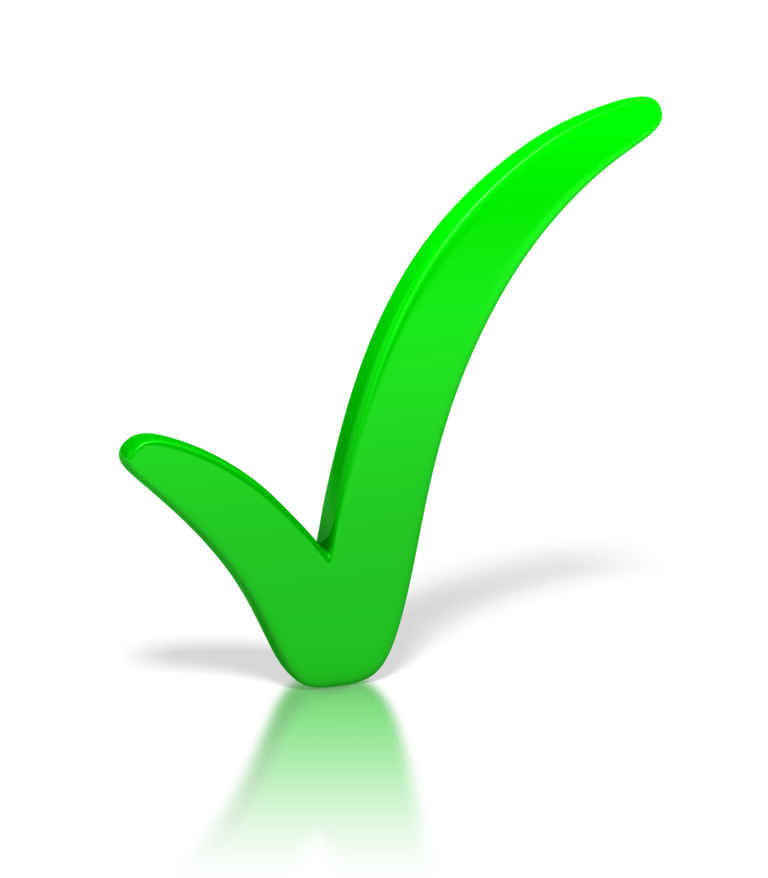 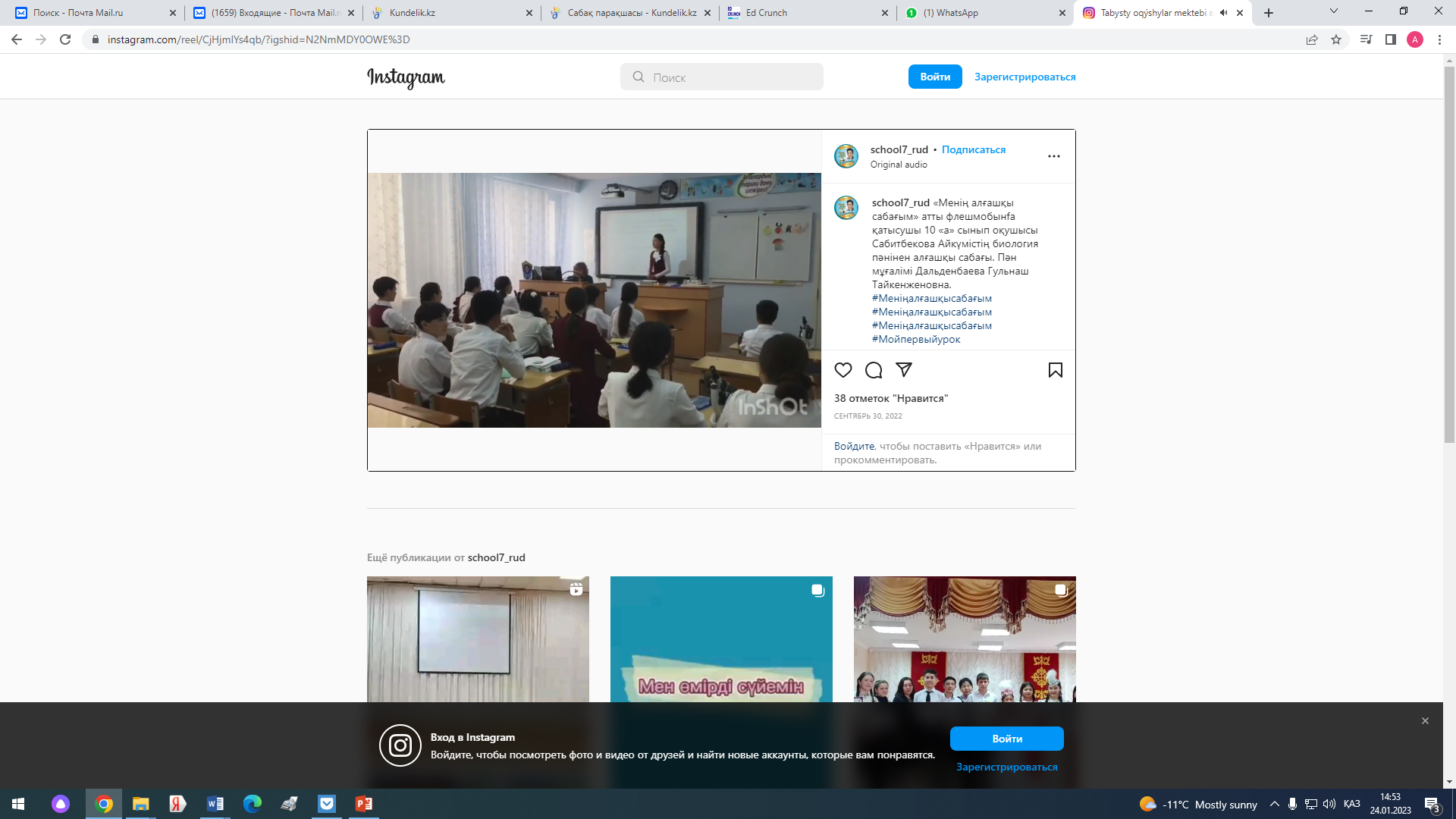 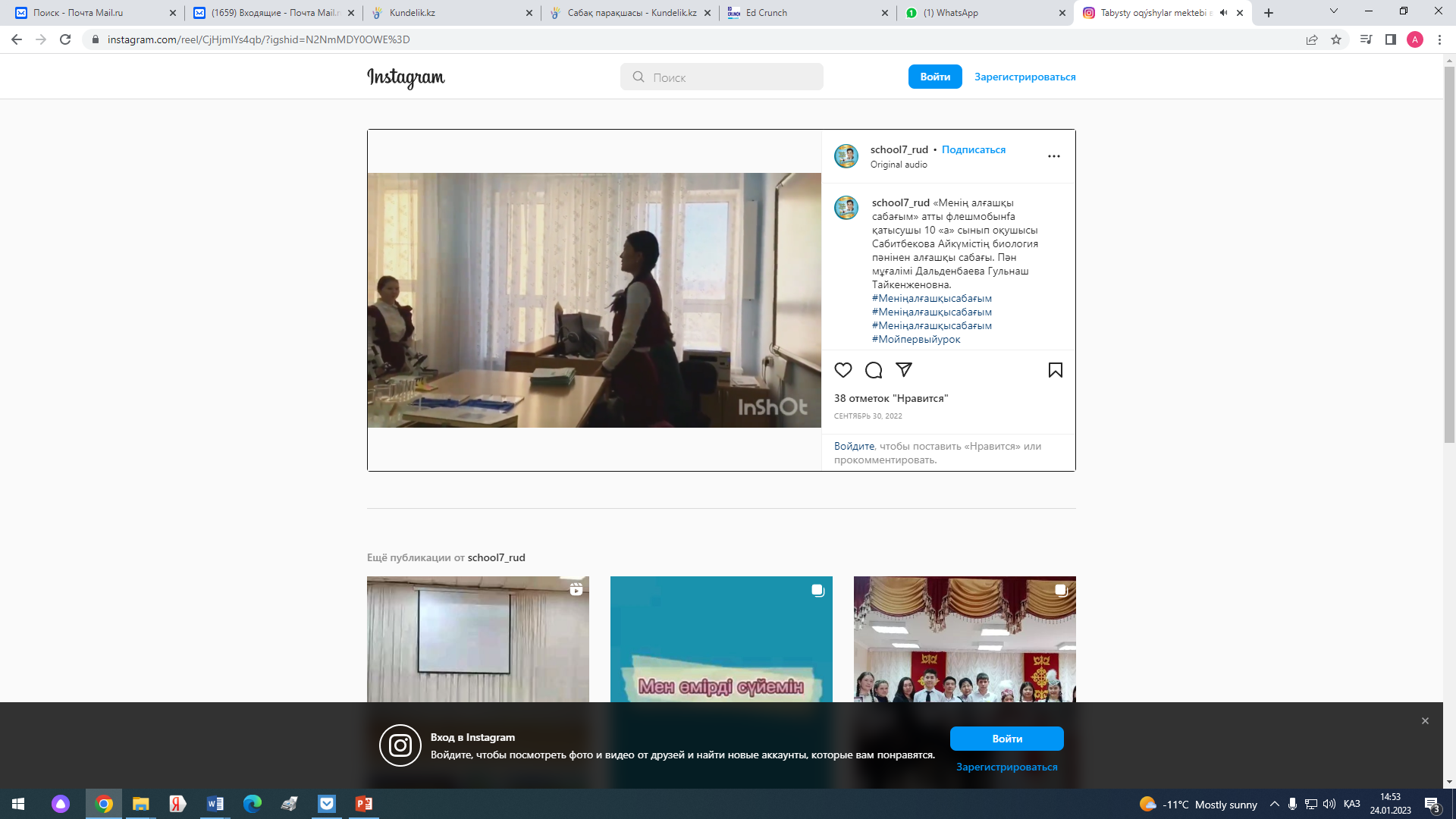 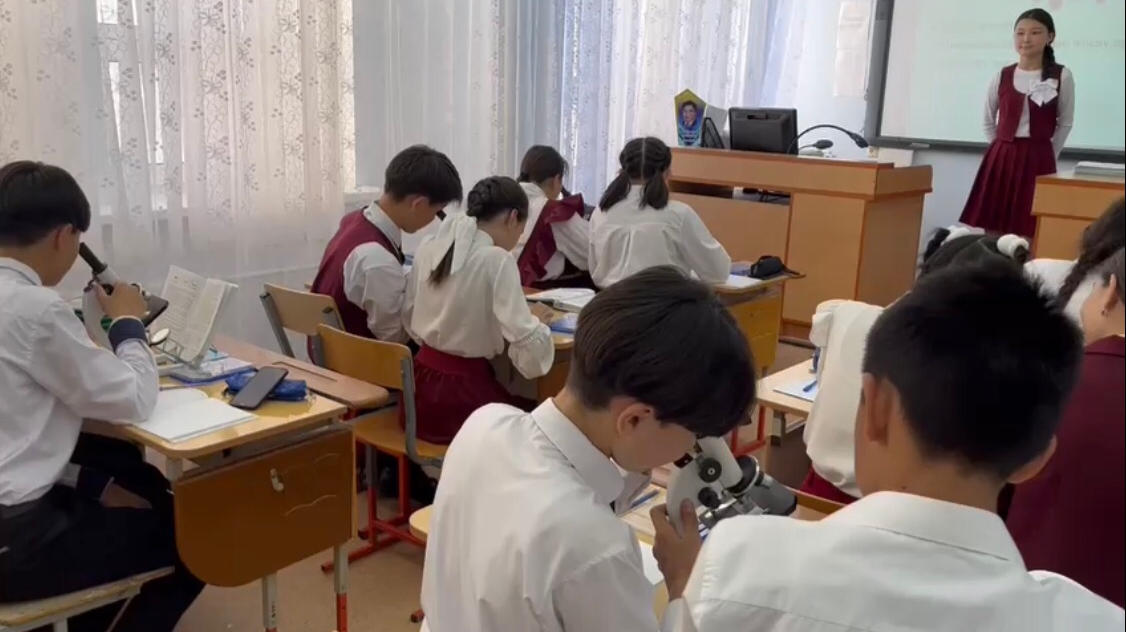 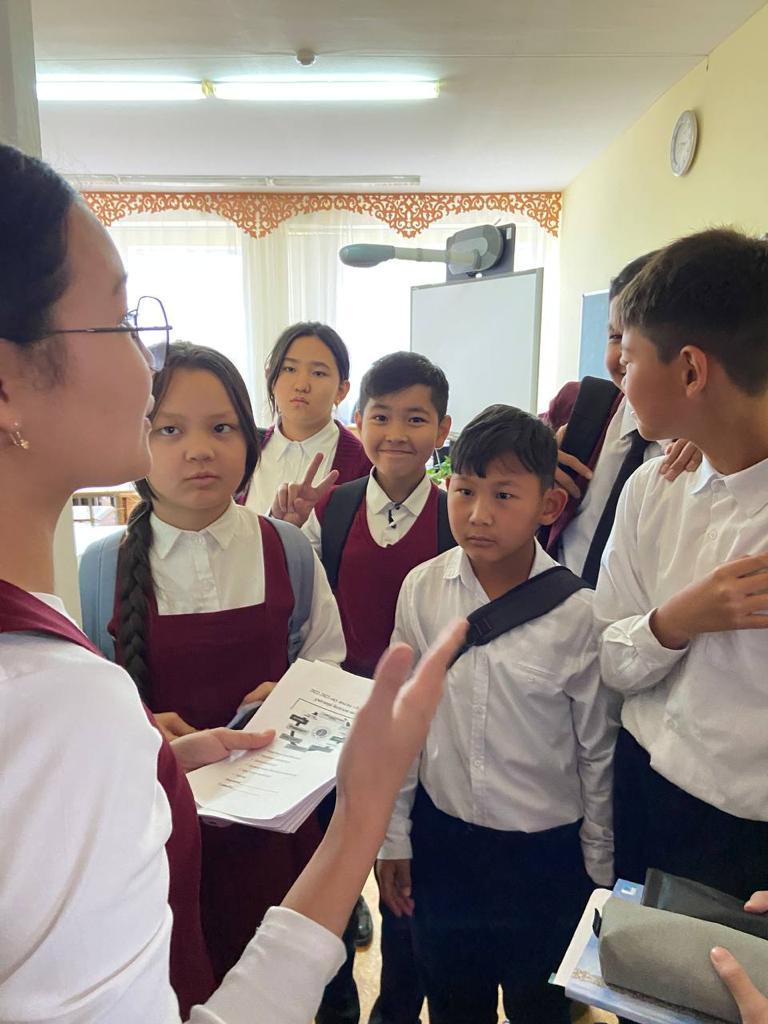 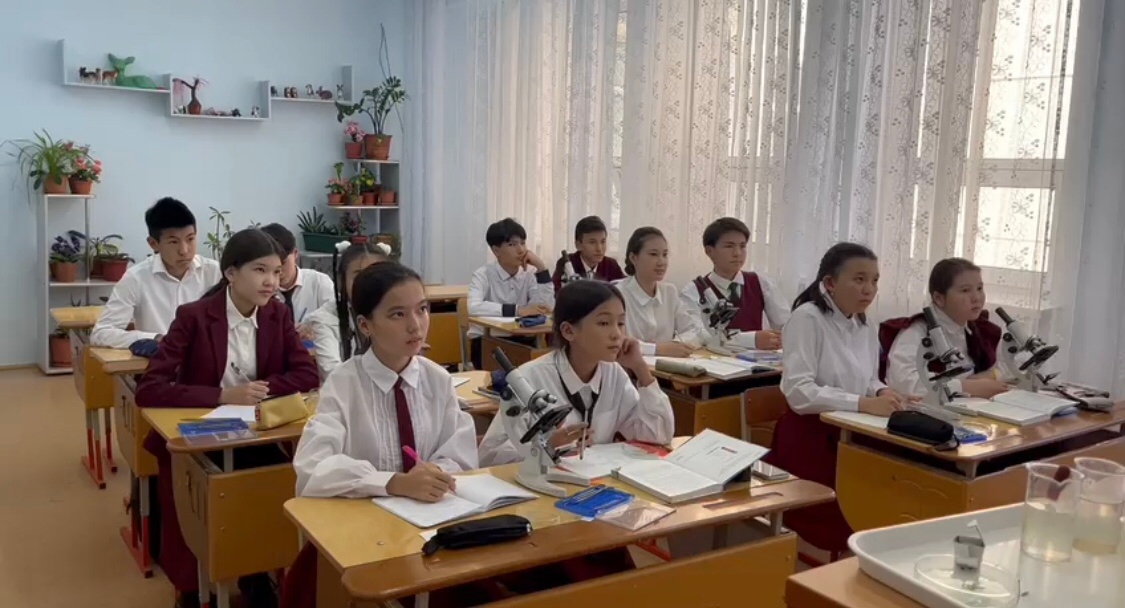 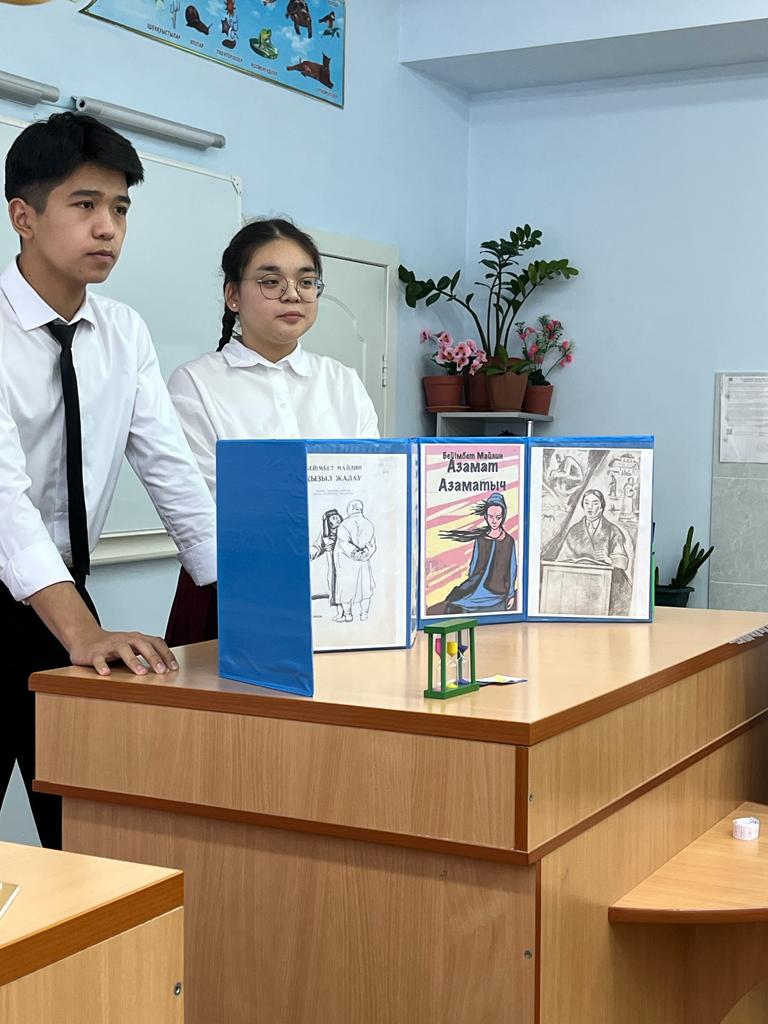 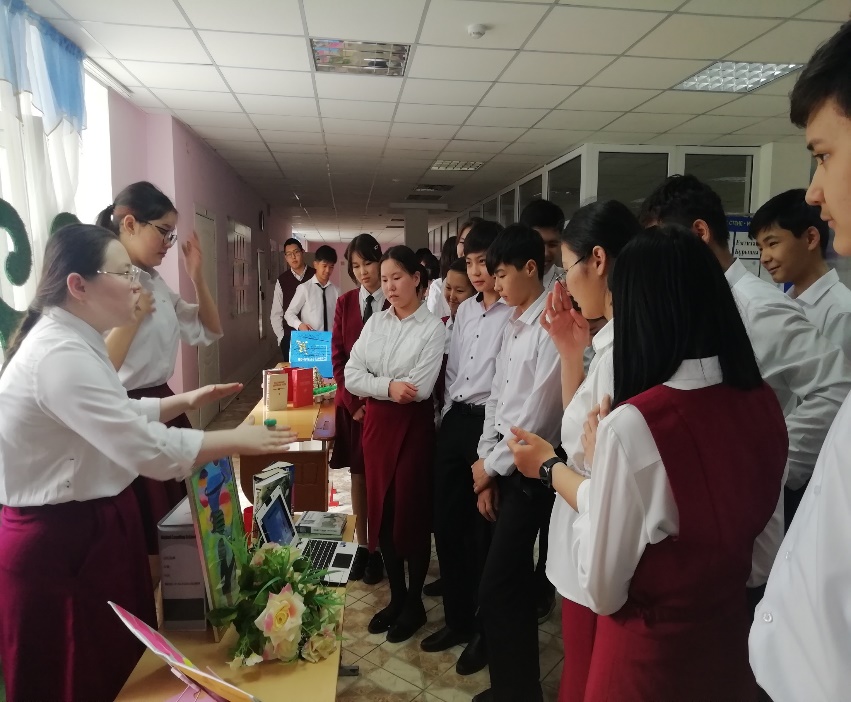 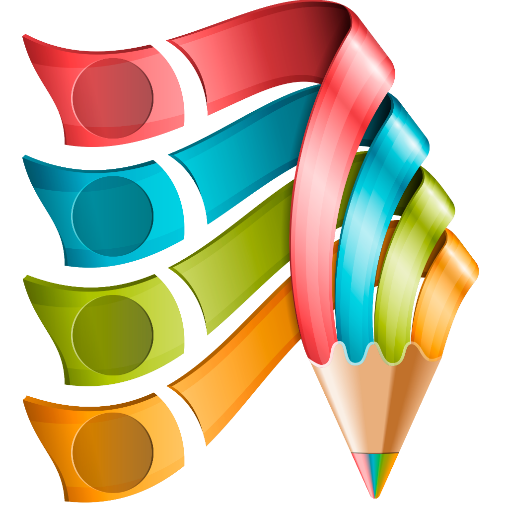 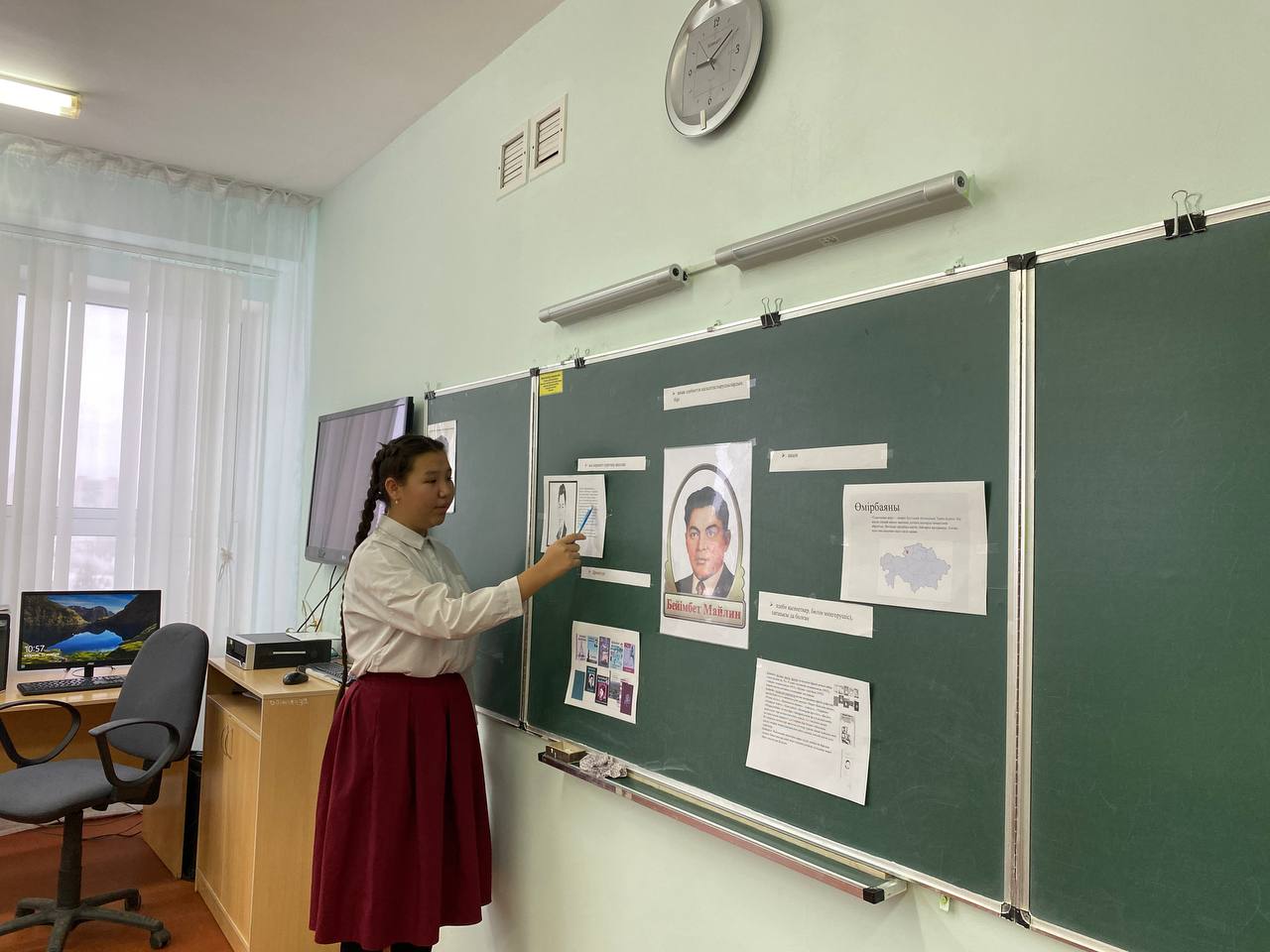 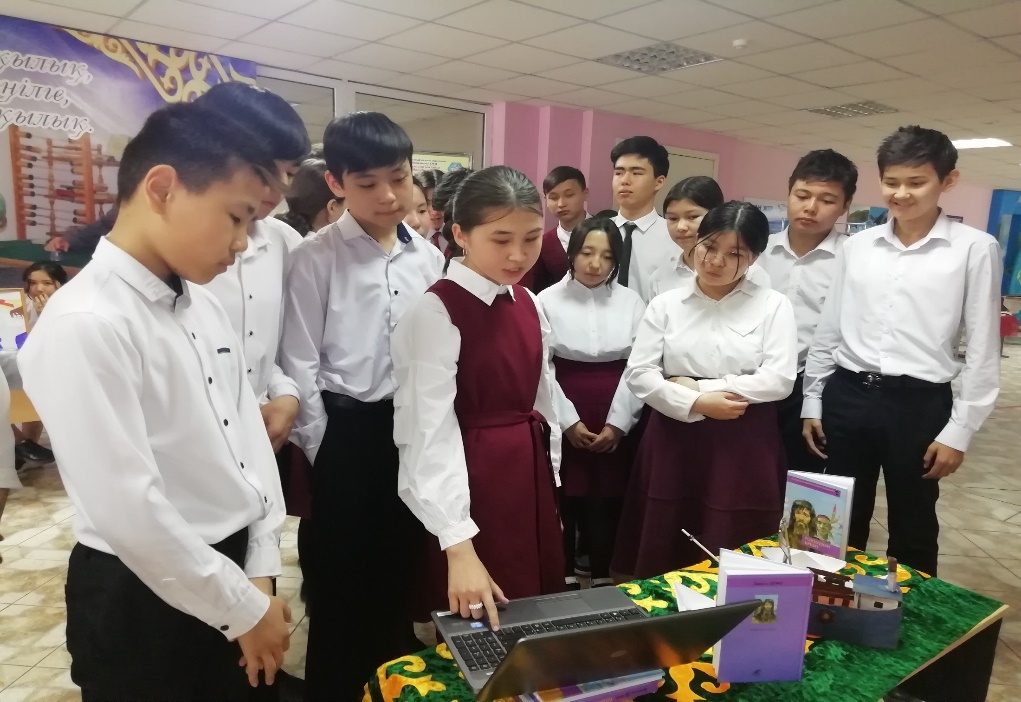 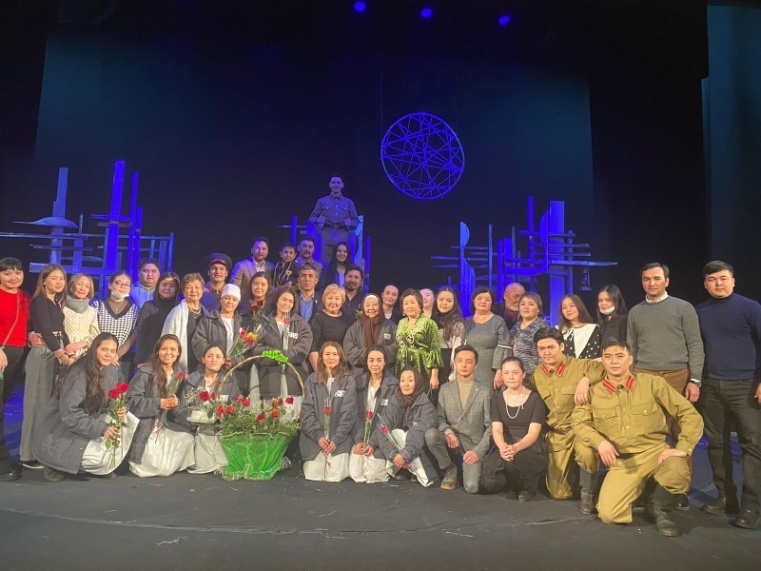 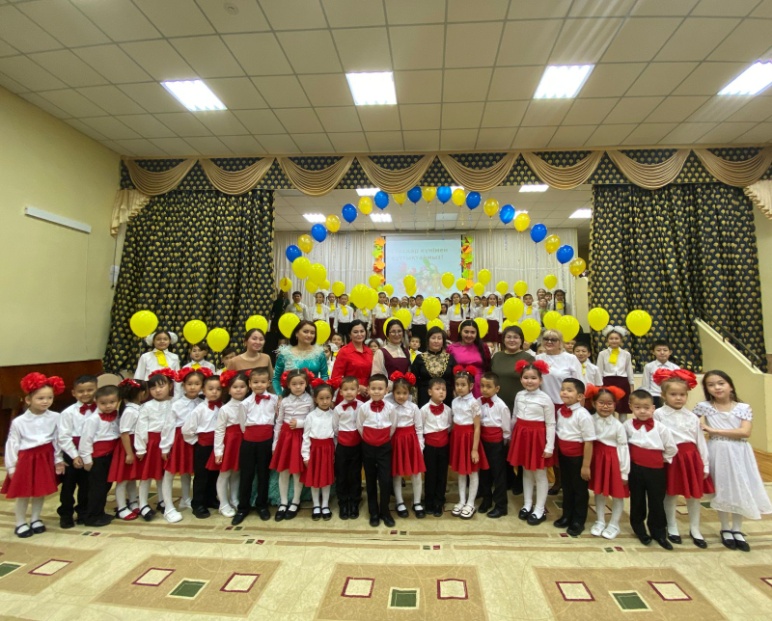 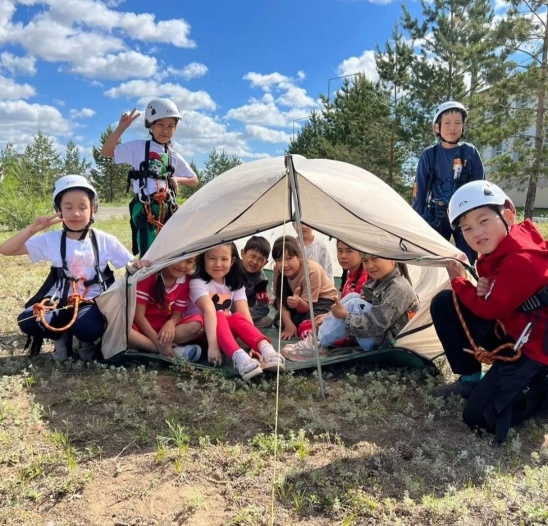 Табыстылық
Жасампаздық
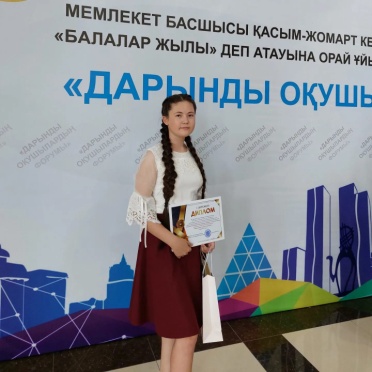 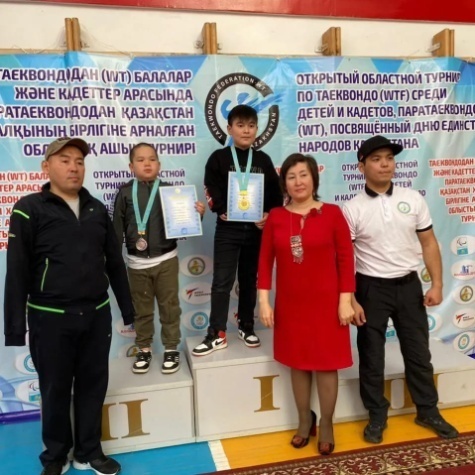 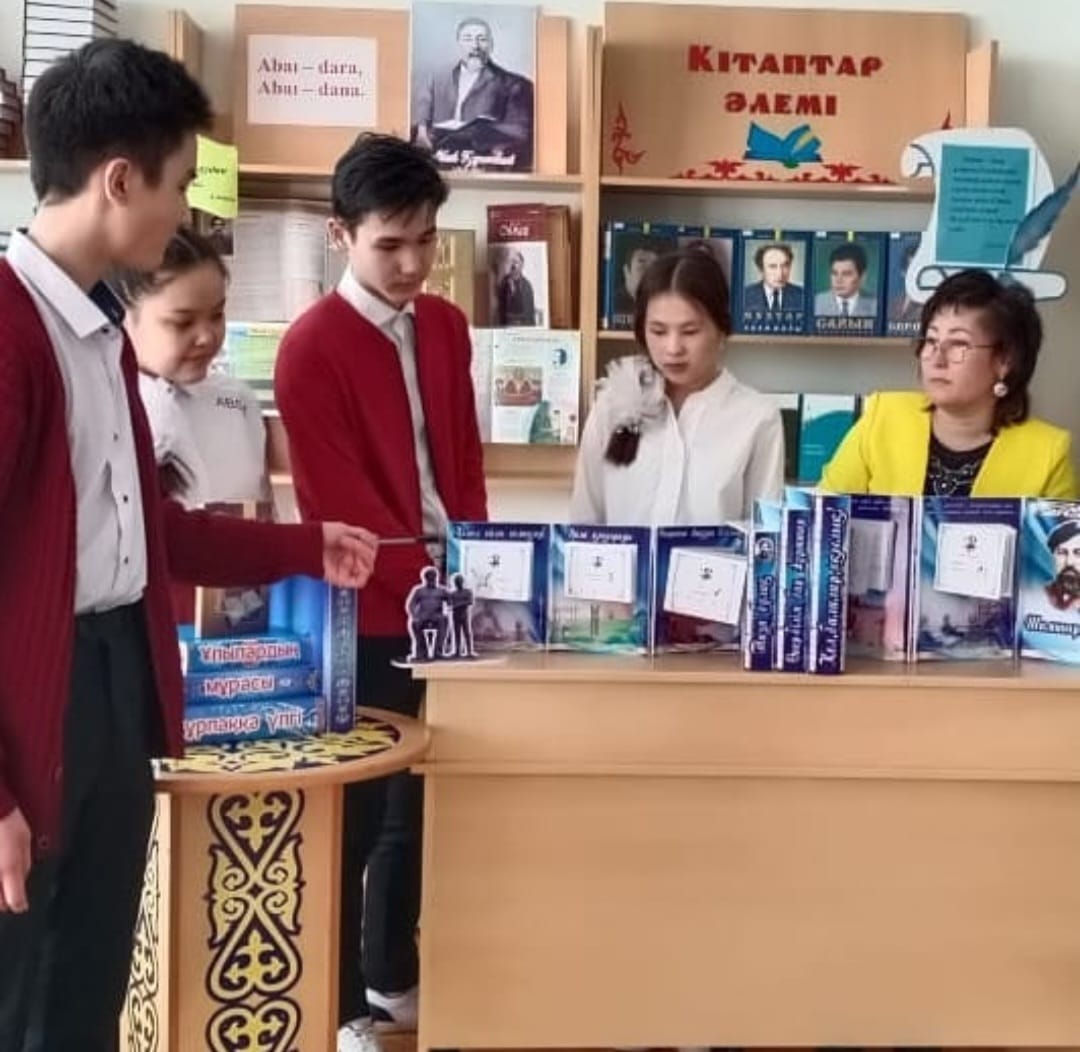 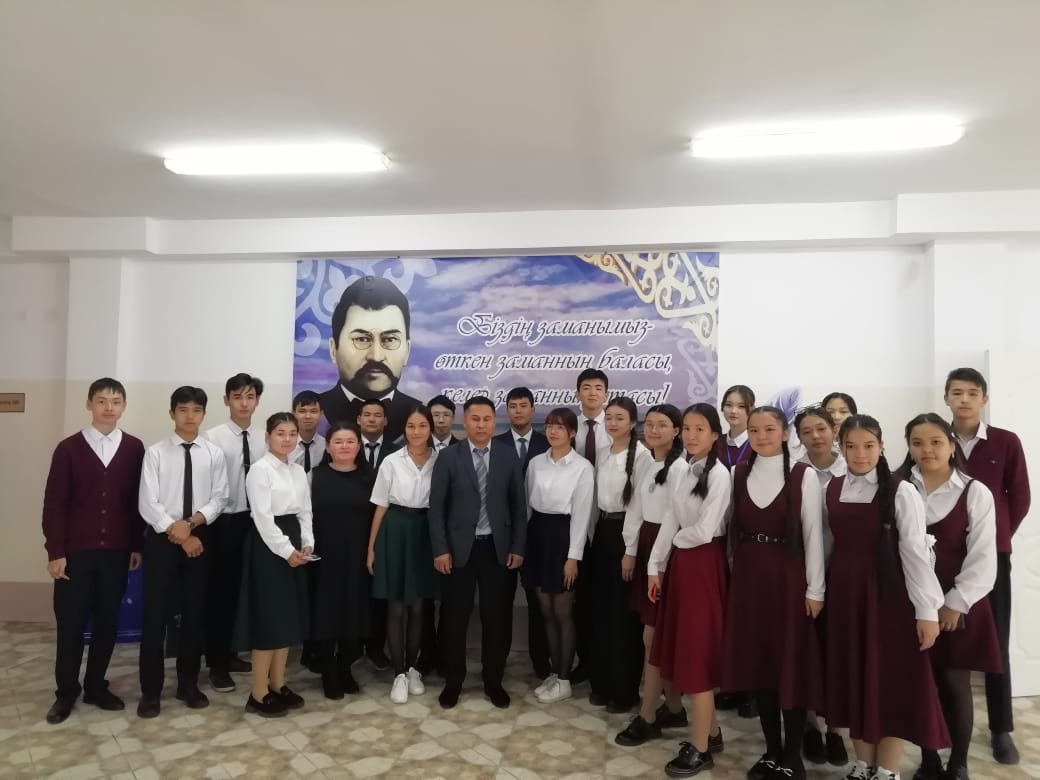 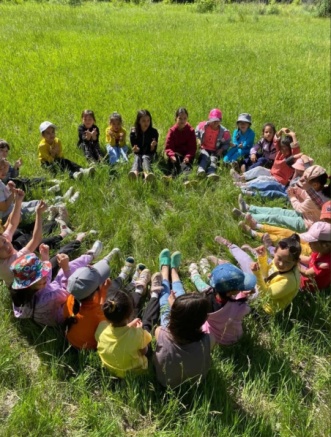 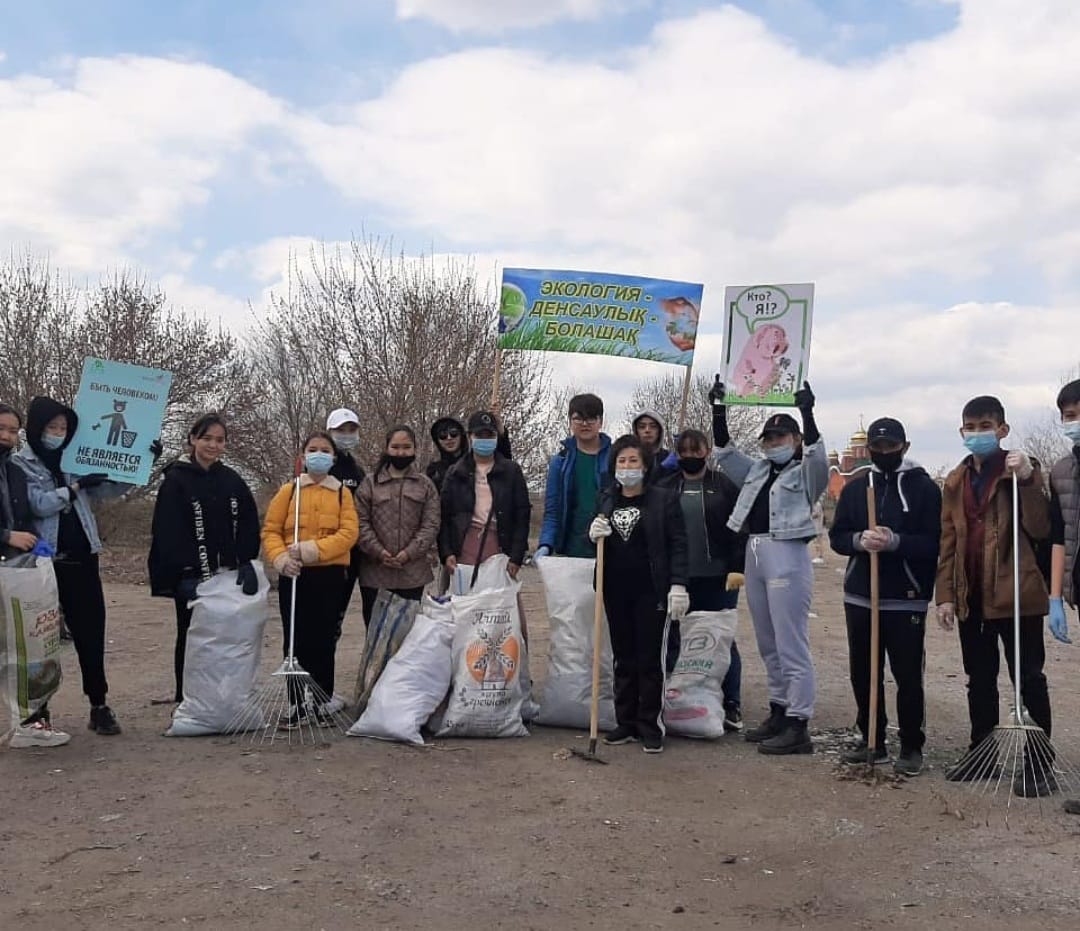 Креативтілік
Білімге құштарлық
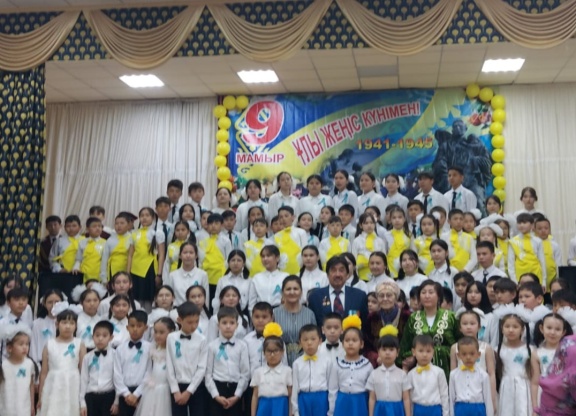 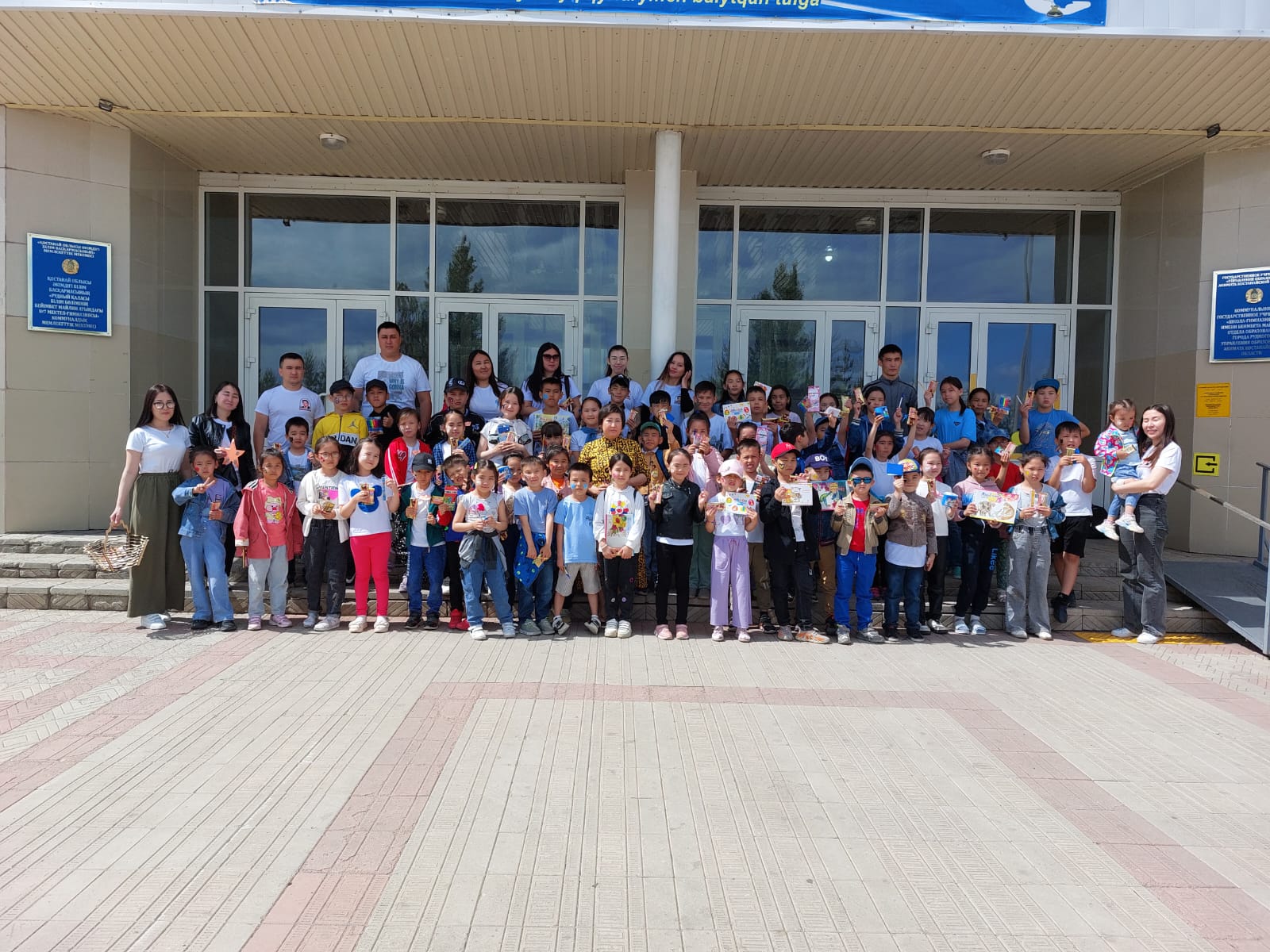 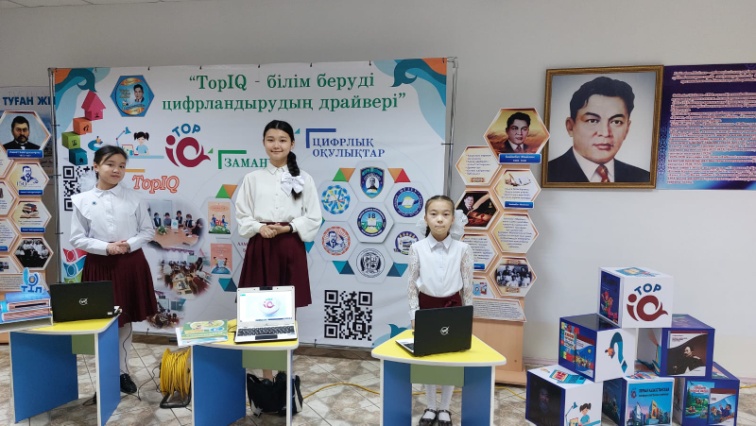 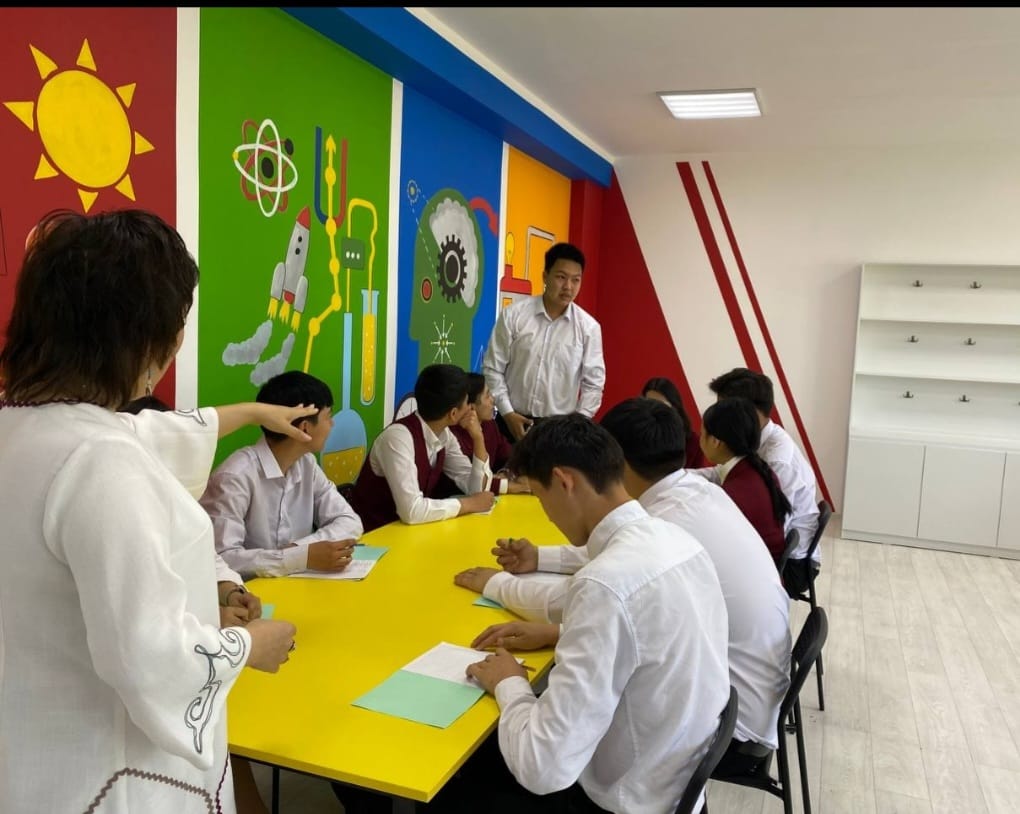 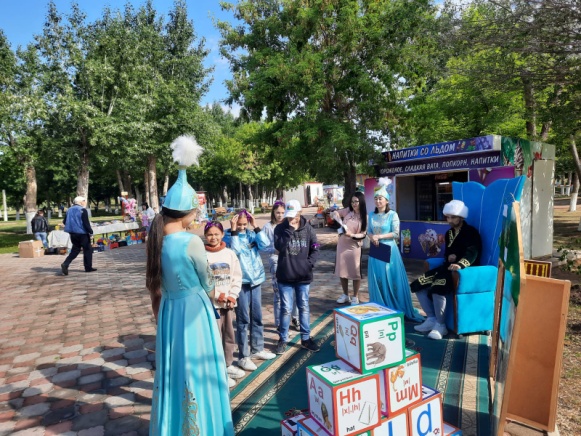 МЕКТЕП ӨМІРІНДЕГІ ШЫҒАРМАШЫЛЫҚ СӘТТЕР
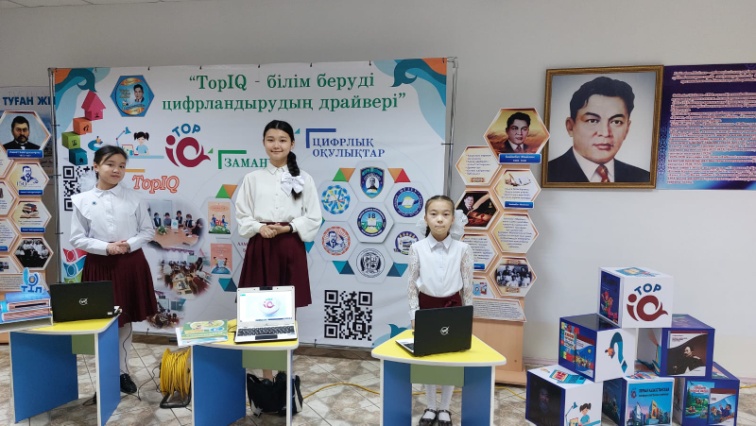 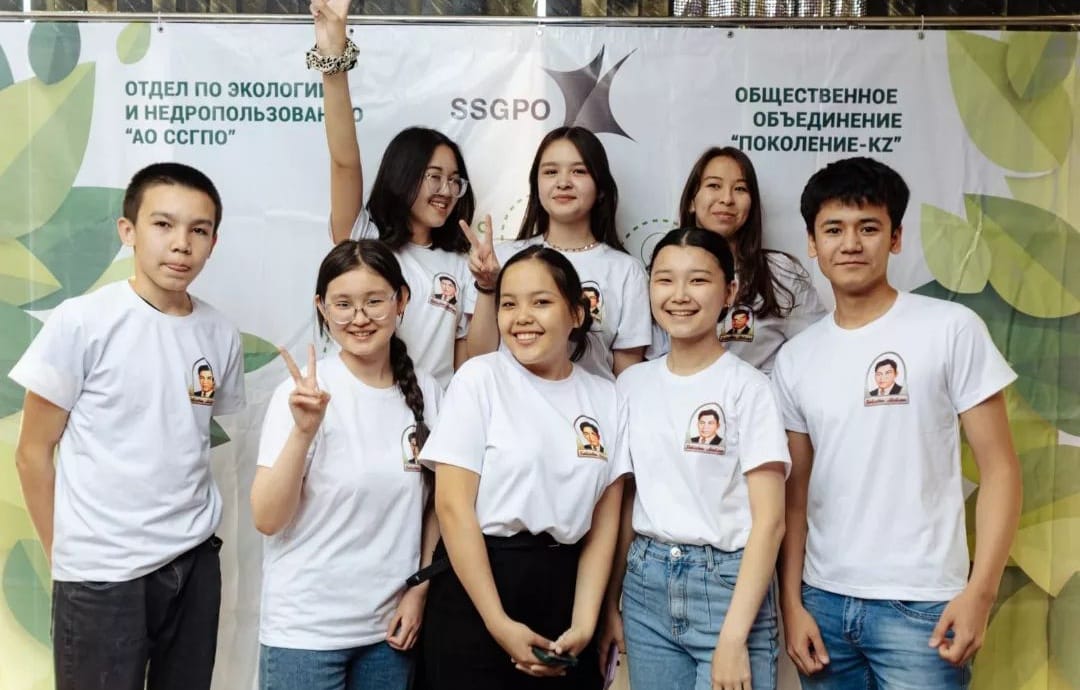 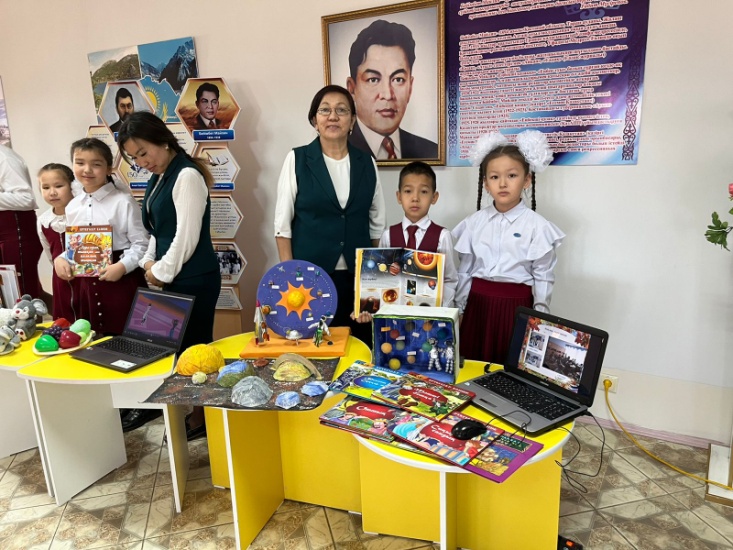 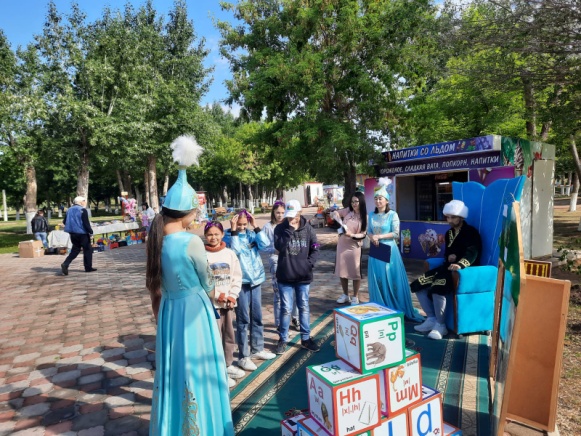 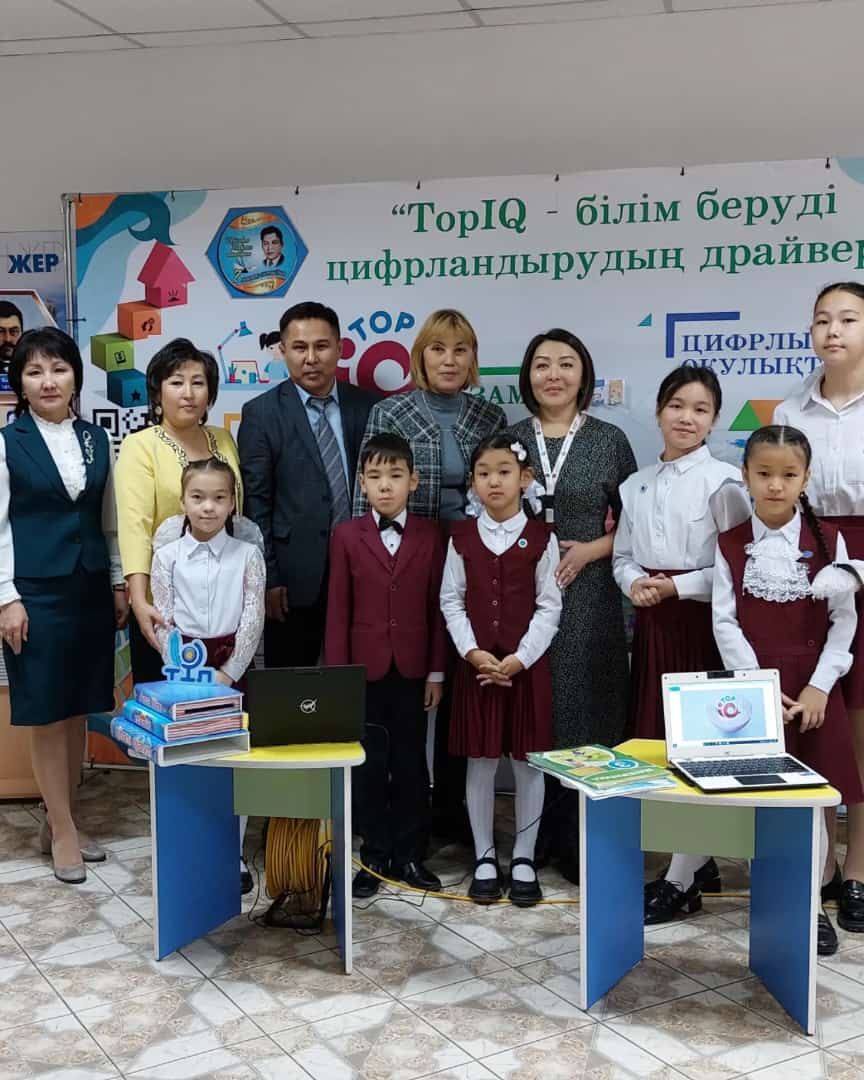 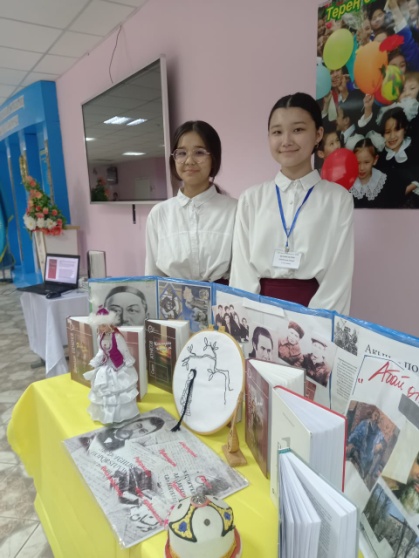 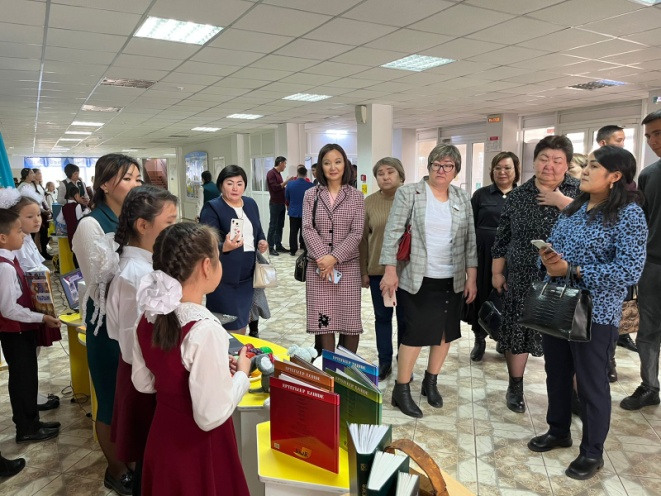 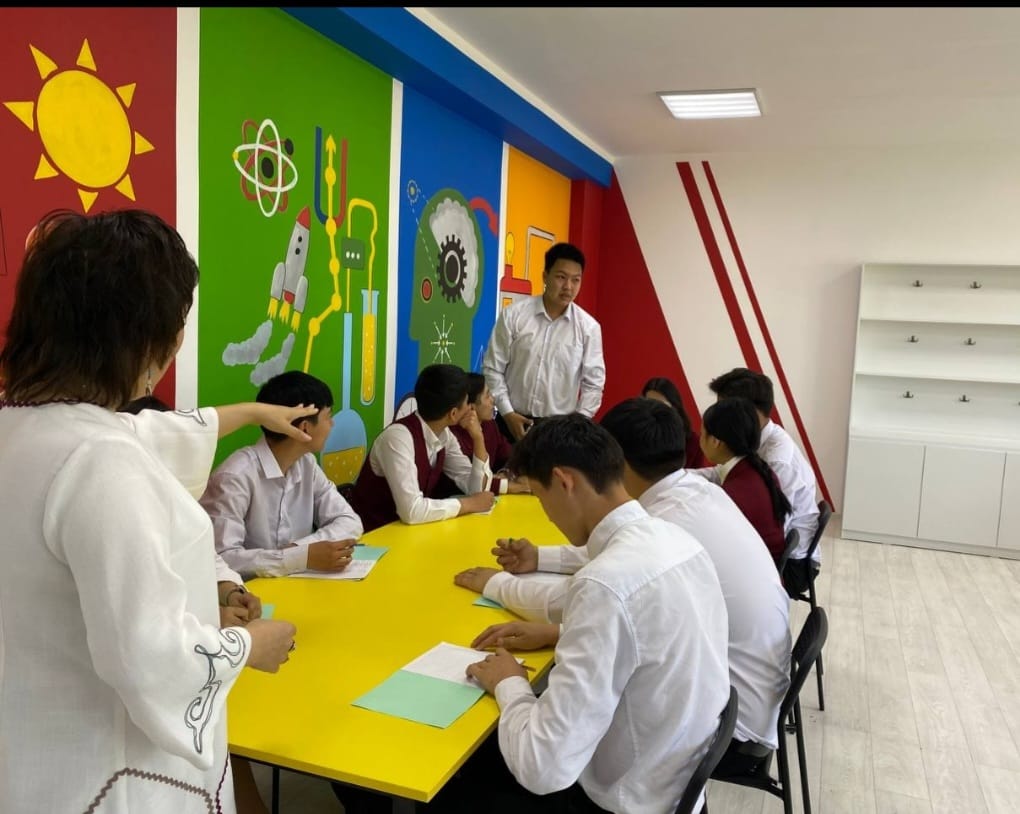 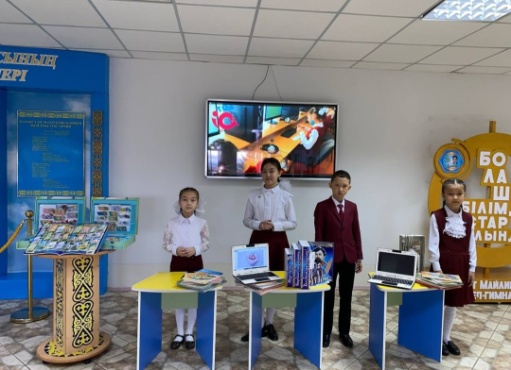 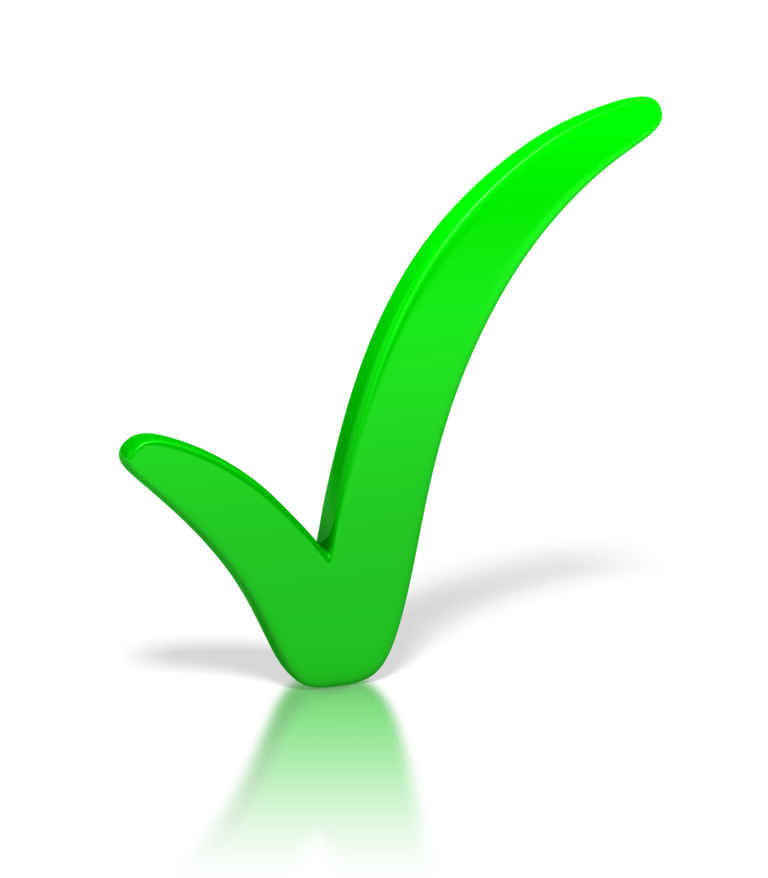 БАҚ беттерінен
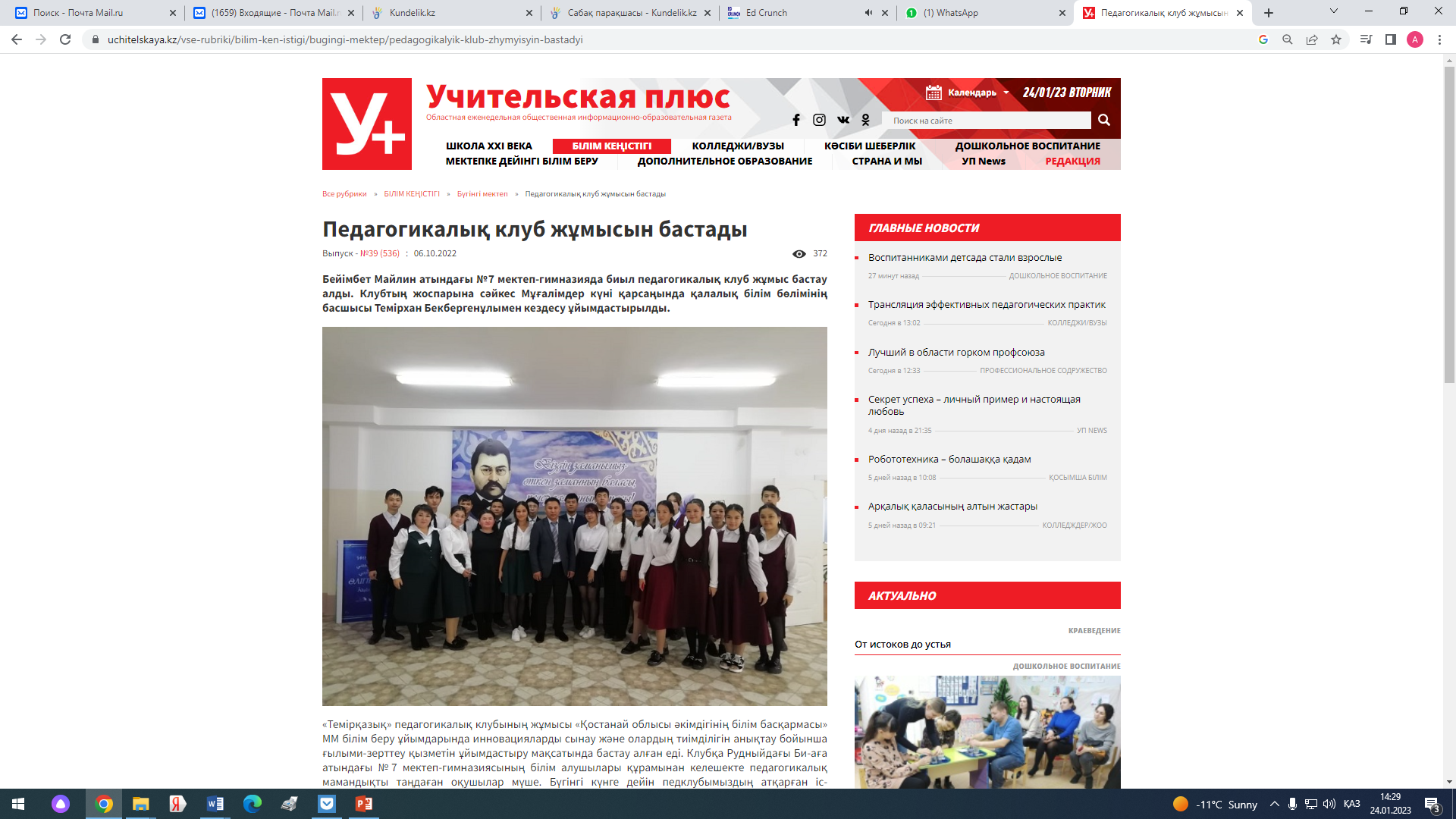 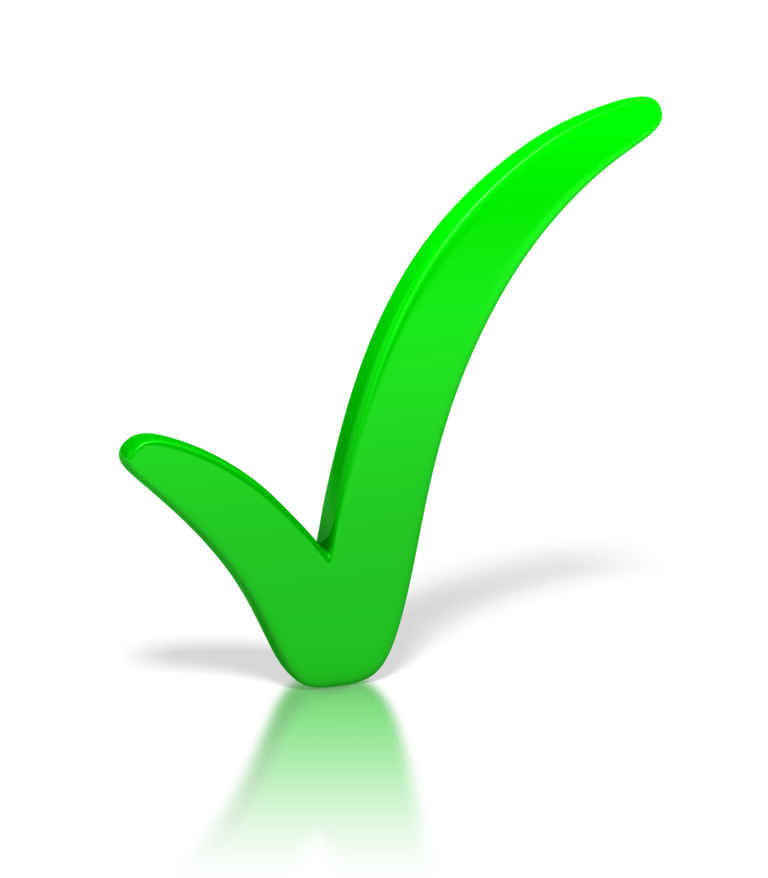 Бағдарлама
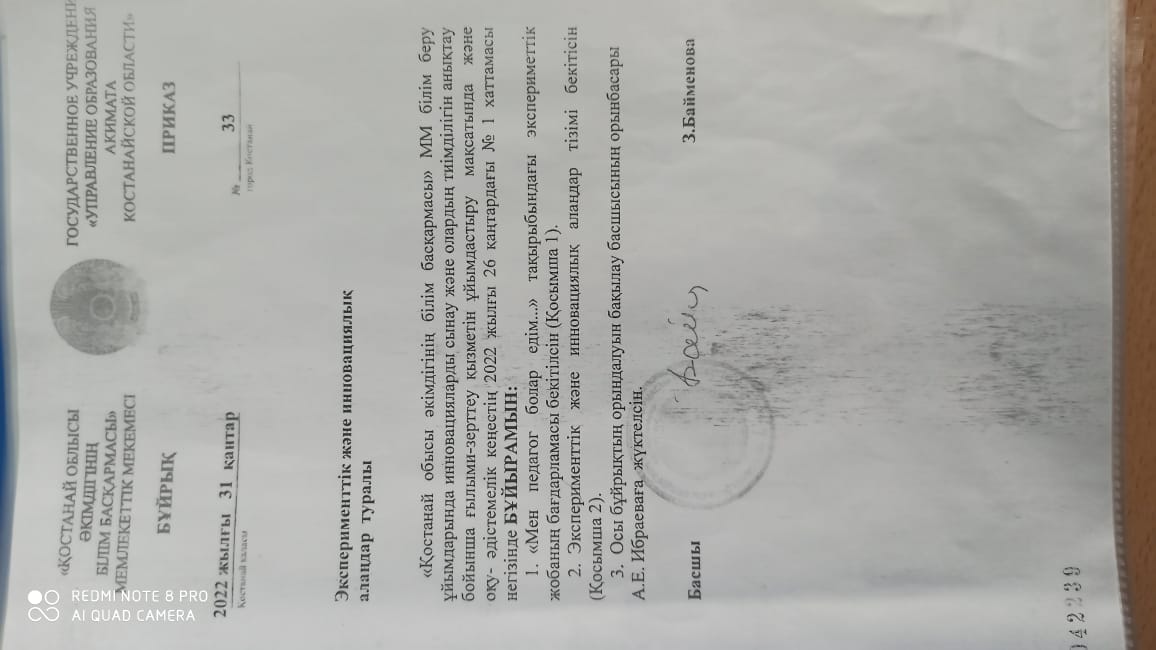 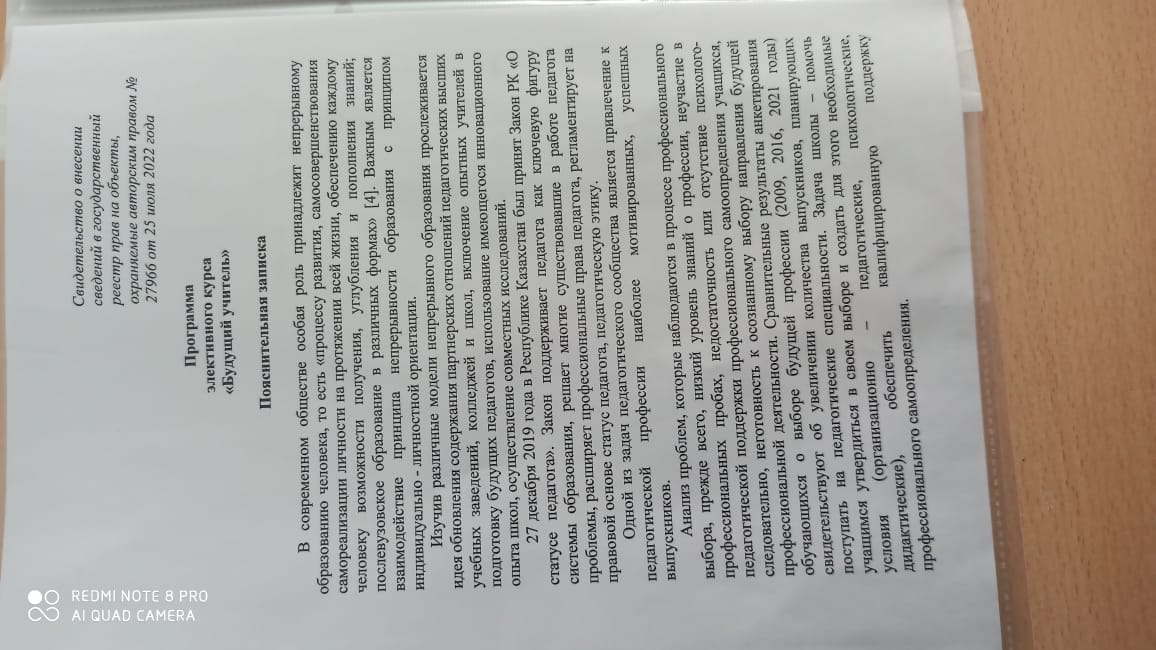 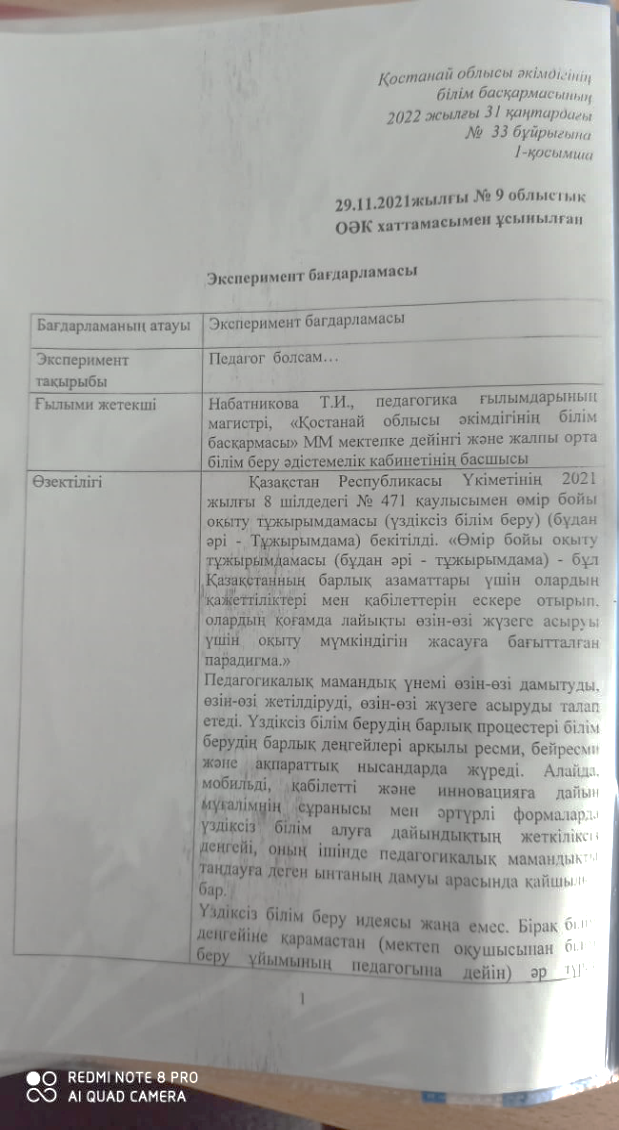 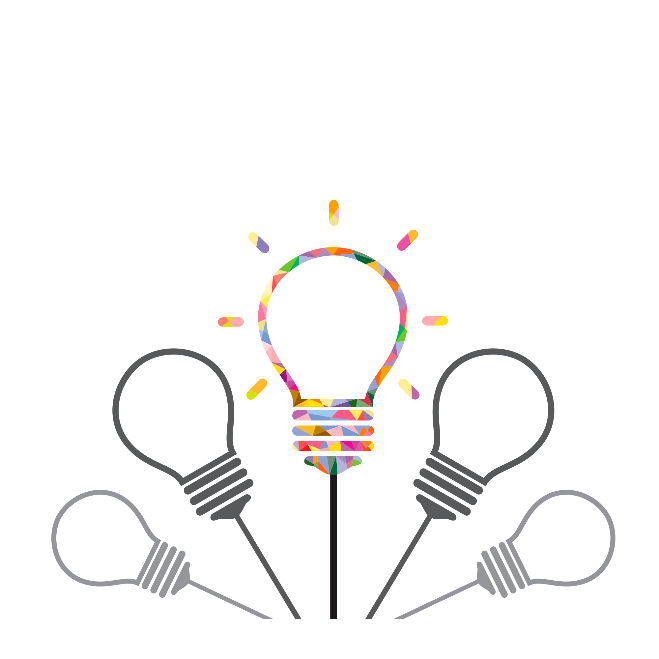 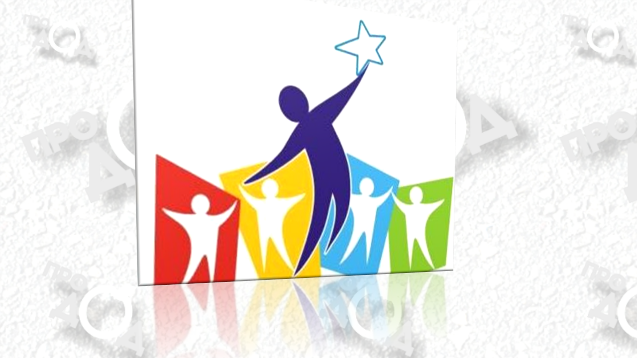 БҮГІНГІ ТҮЛЕК - ҚАЗАҚСТАННЫҢ ЕРТЕҢІ
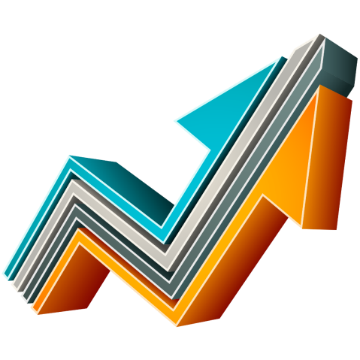 БОЛАШАҚ  ПЕДАГОГ
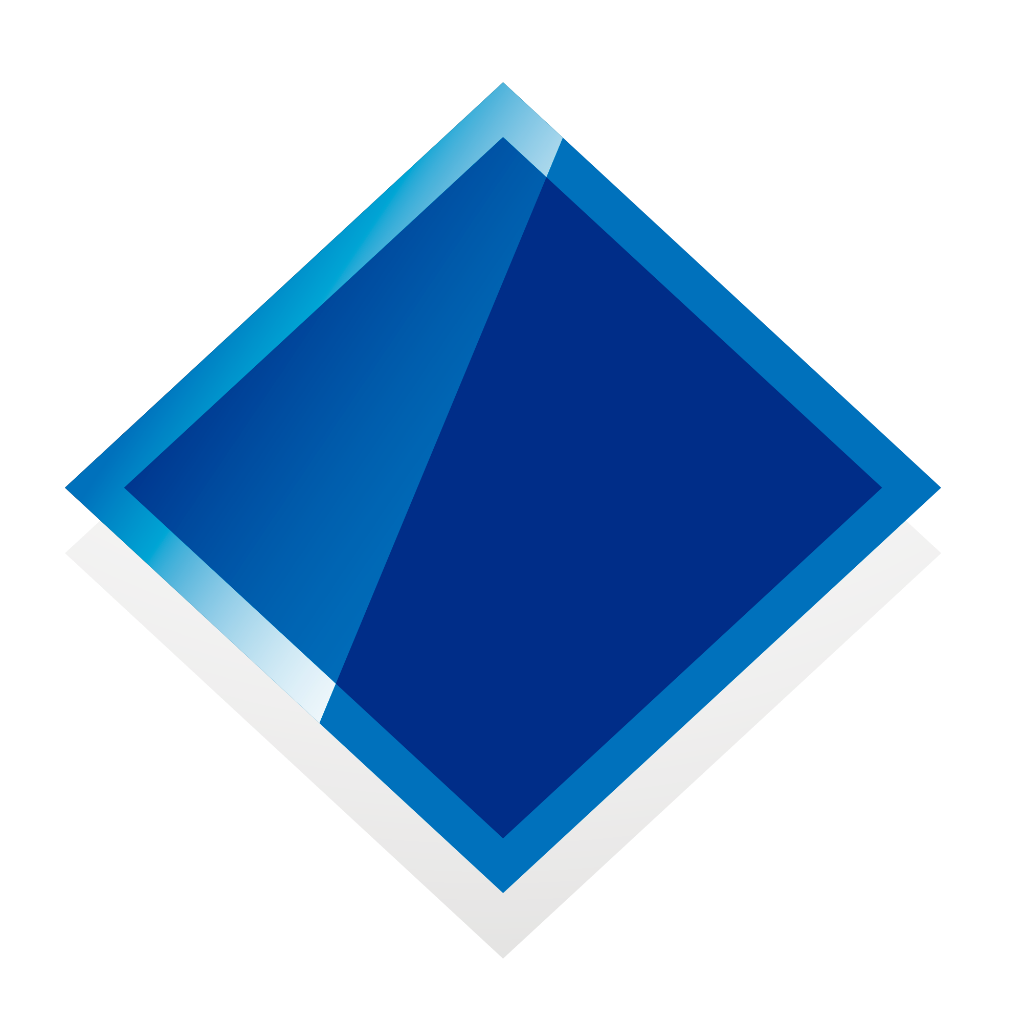 IQ Ақыл-ой күші
SQ Рух күші
Жүректе жеңсем деген жалыны бар,
Біз, жастар заманауи дарыны бар.
Би-аға мектебінің түлектері
 Жетістік шыңдарынан үміті бар
PQ Дені сау ұрпақ
EQ Сезім күші
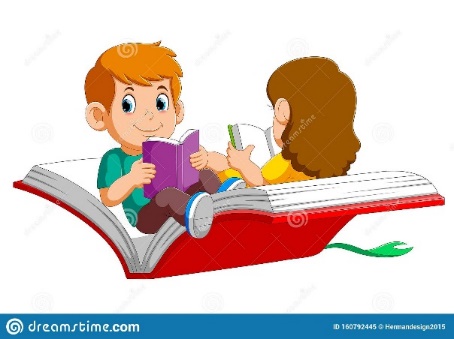